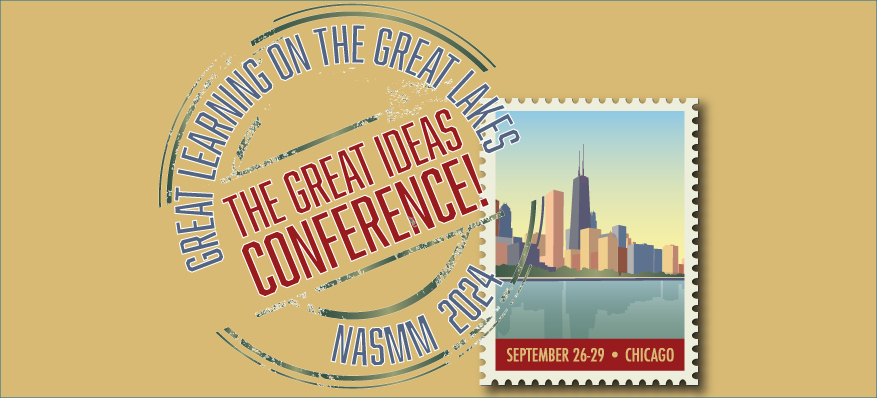 2B - Beyond Social: A Complete Strategy for Marketing Your SMM Business
Presenters: Anna Novak, Simply Downsized, Falls Church, Va; Jaymie Shook, Wheaton Bekins, Indianapolis, IN
Friday, September 27, 2024 • 2:15 pm - 3:15 pm
PRESENTED BY
Jaymie Shook  Wheaton | Bekins Marketing Executive with tons of experience in the corporate world and smaller operators too.

Anna Novak HomeTransitionPros.com Content Creator in the downsizing and senior move niche, manages a national directory of
Senior Move Specialists
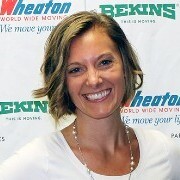 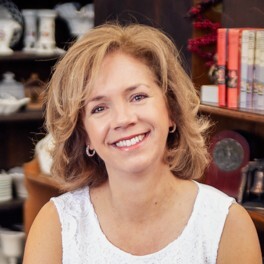 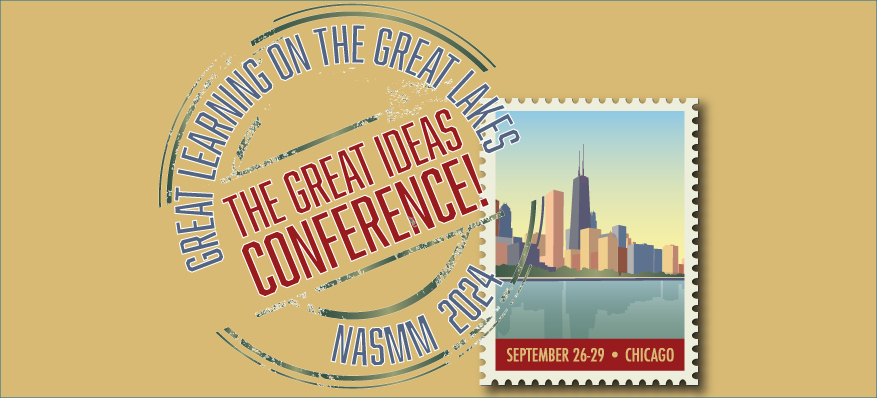 SESSION LEARNING OBJECTIVES
After this session, participants will be able to:
Create or revisit marketing goals.
Define messaging for ideal clients.
Leverage local business environments.
List proven marketing methods and platforms.
Create a plan to evaluate and adjust their marketing strategy.
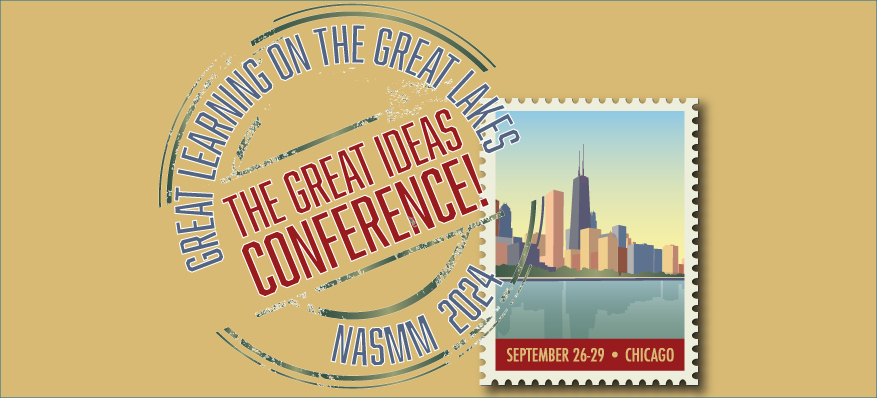 Is It Time to Revisit Your Marketing Strategy?
Questions to Consider:
How are you handling your marketing?
Do you have a written marketing strategy?
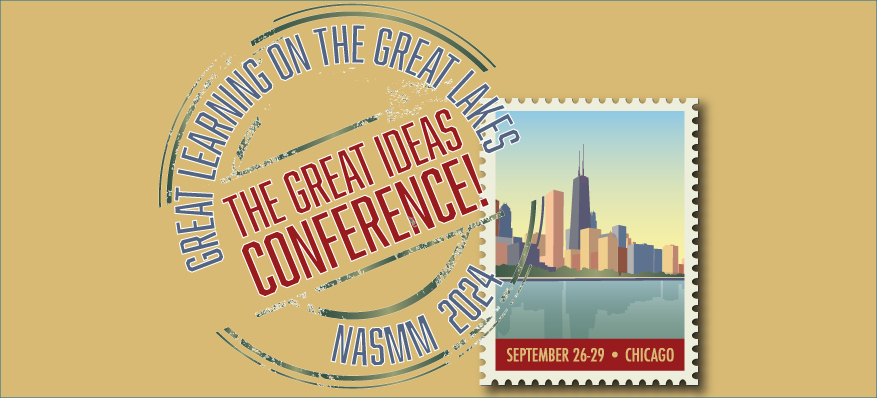 Common Objections to Marketing Investment
"Word of mouth works for us."
"We have plenty of work and don’t want more."
"Seniors aren’t on social media."
"It’s too hard to keep up with Google, AI, and big spenders."
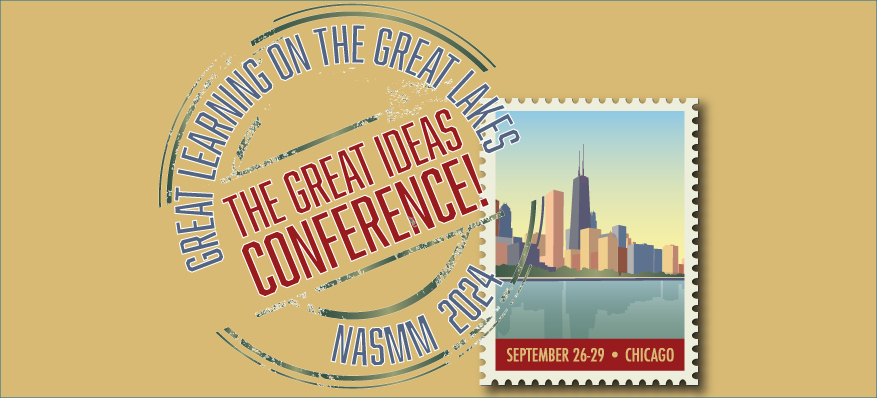 PROVEN METHODS: MARKETING MIX
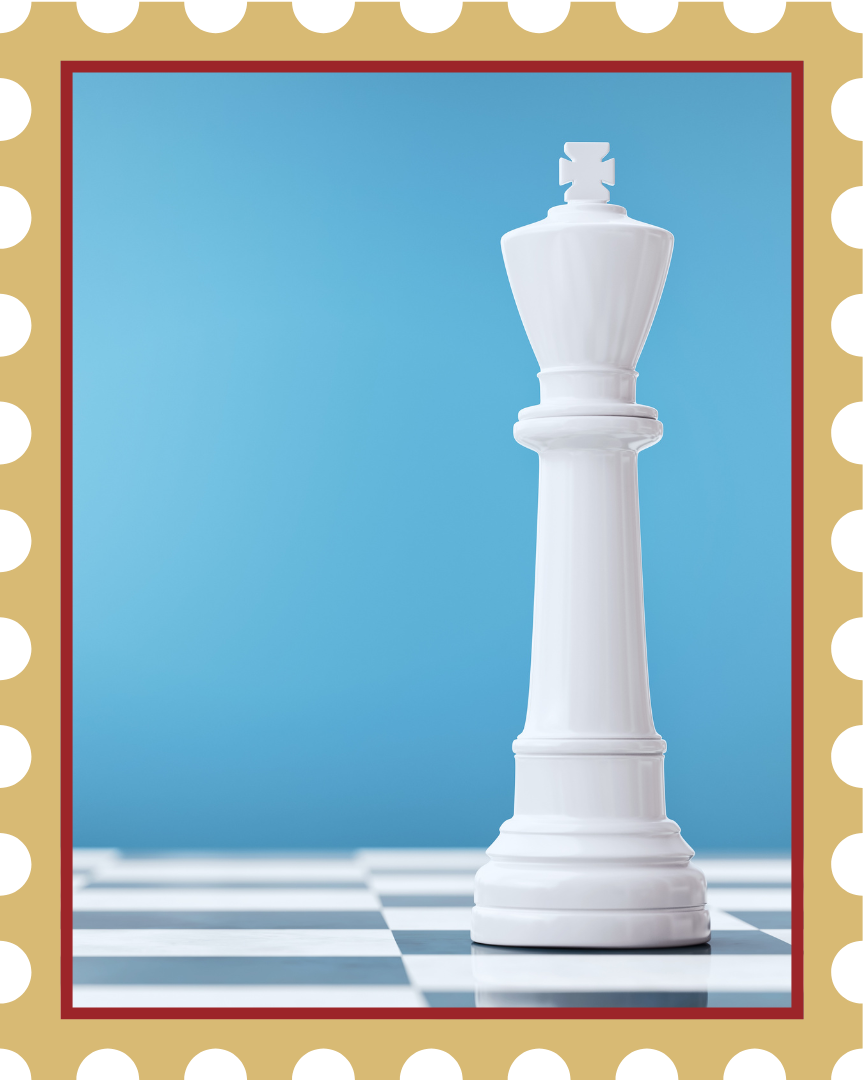 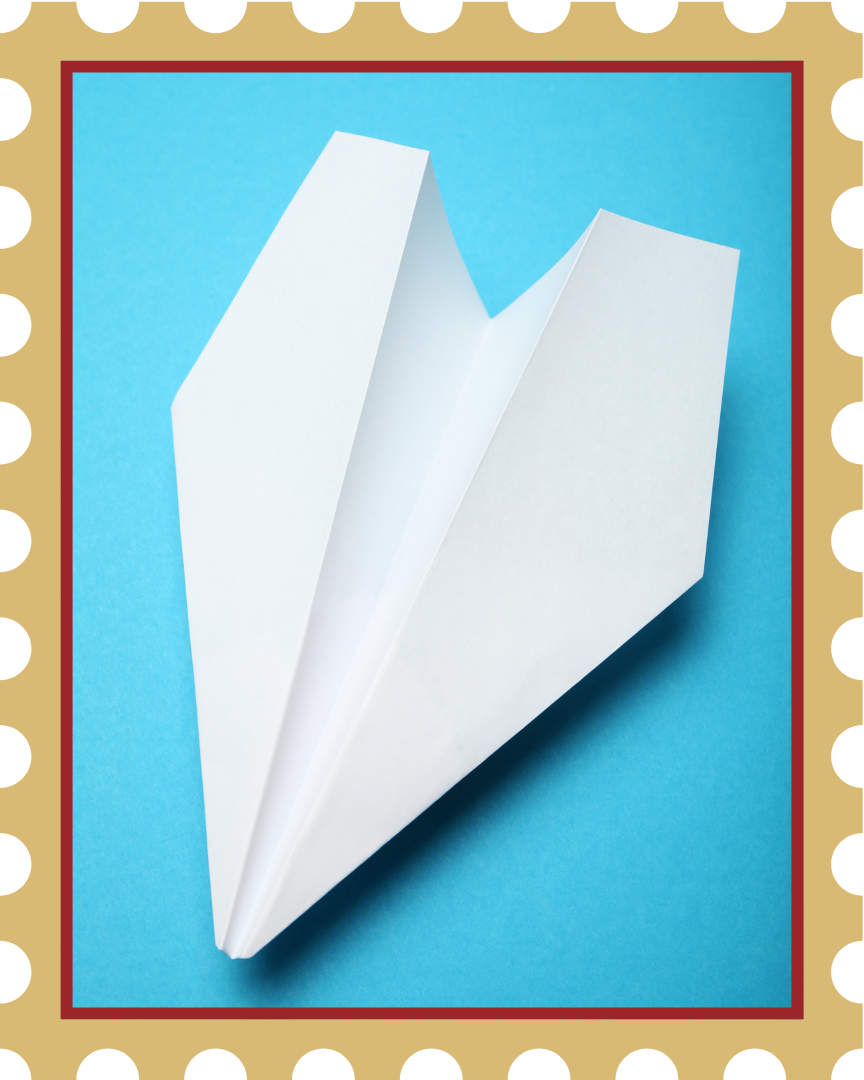 STRATEGY
SUPPORTING COLLATERAL
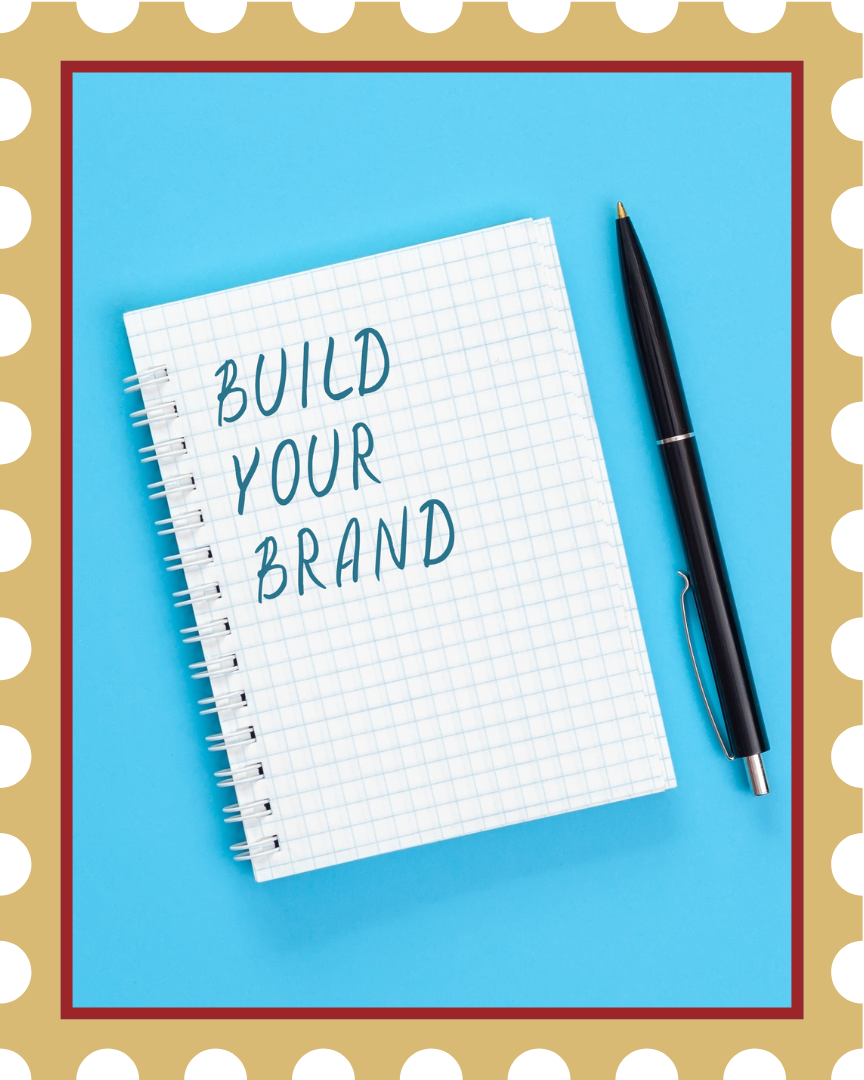 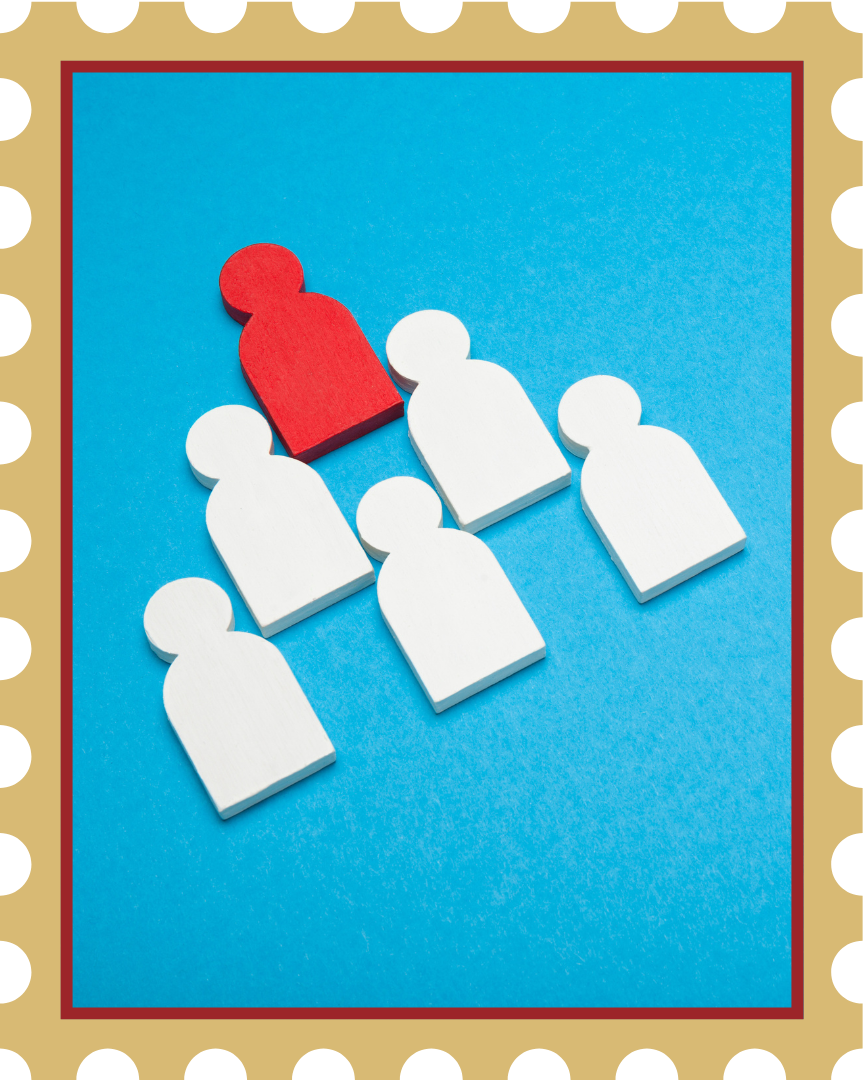 BRAND
BUSINESS COMMUNITY
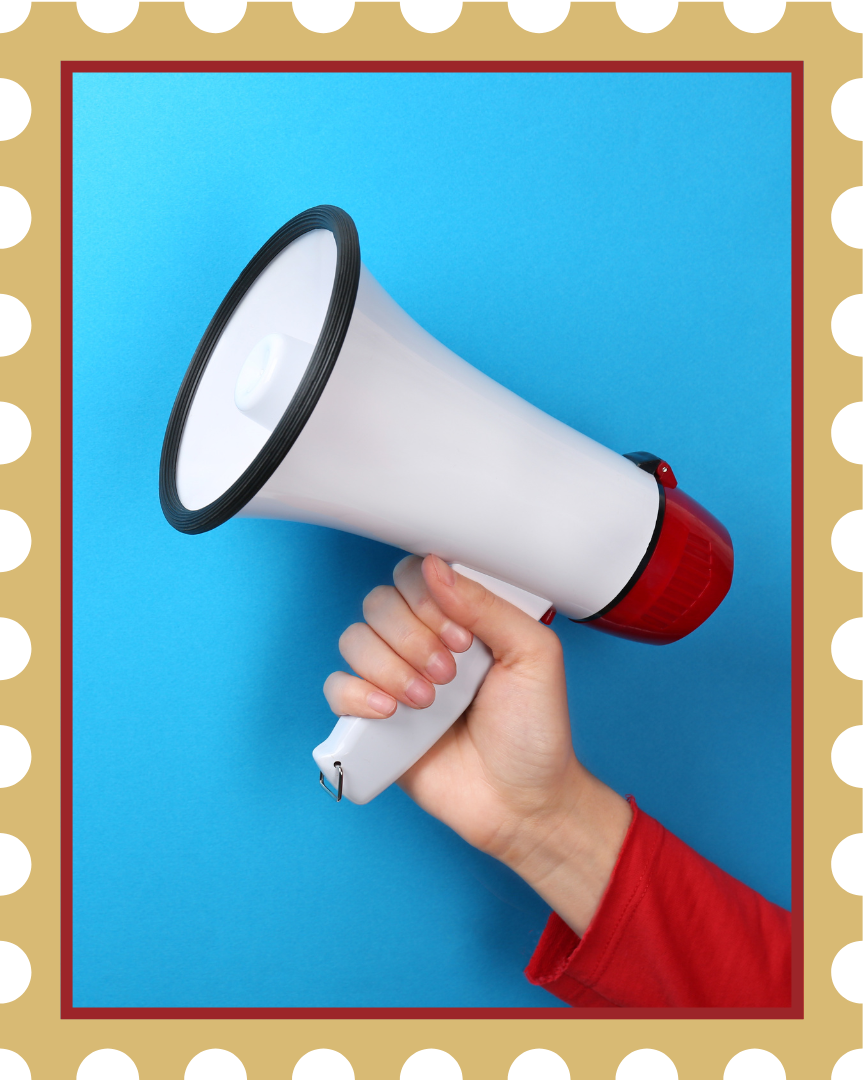 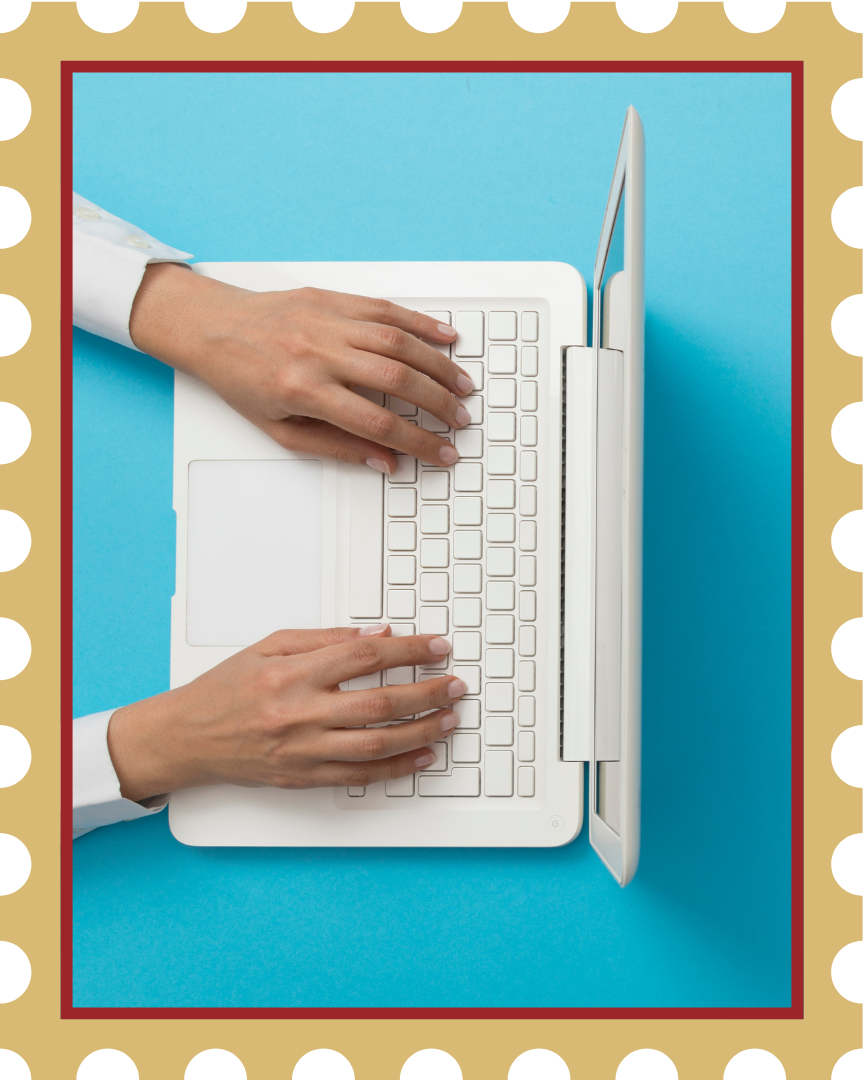 MESSAGING
ONLINE PRESENCE
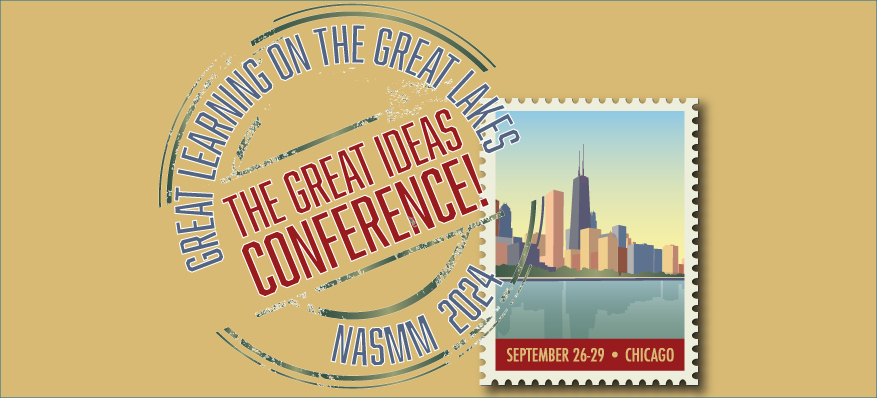 STRATEGY
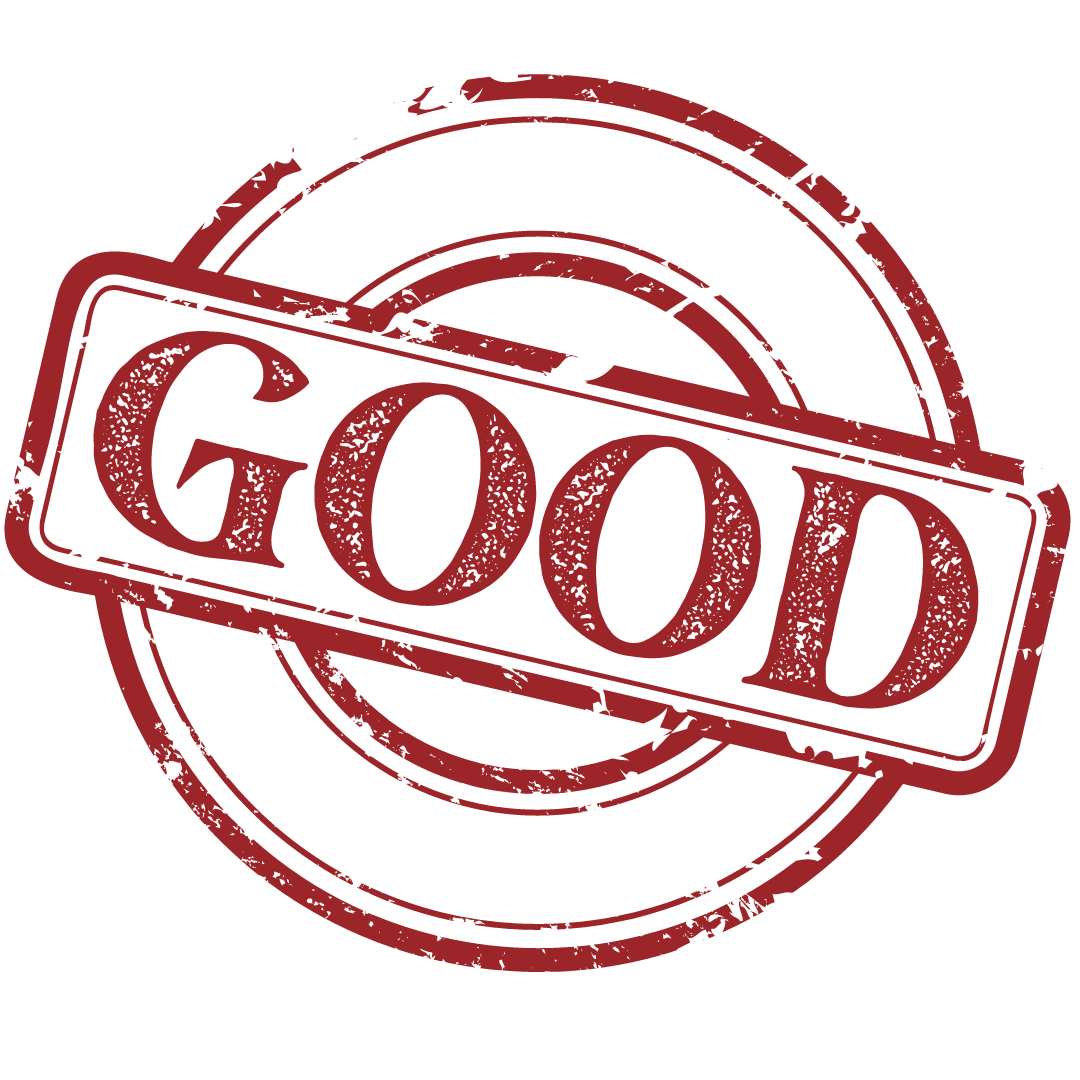 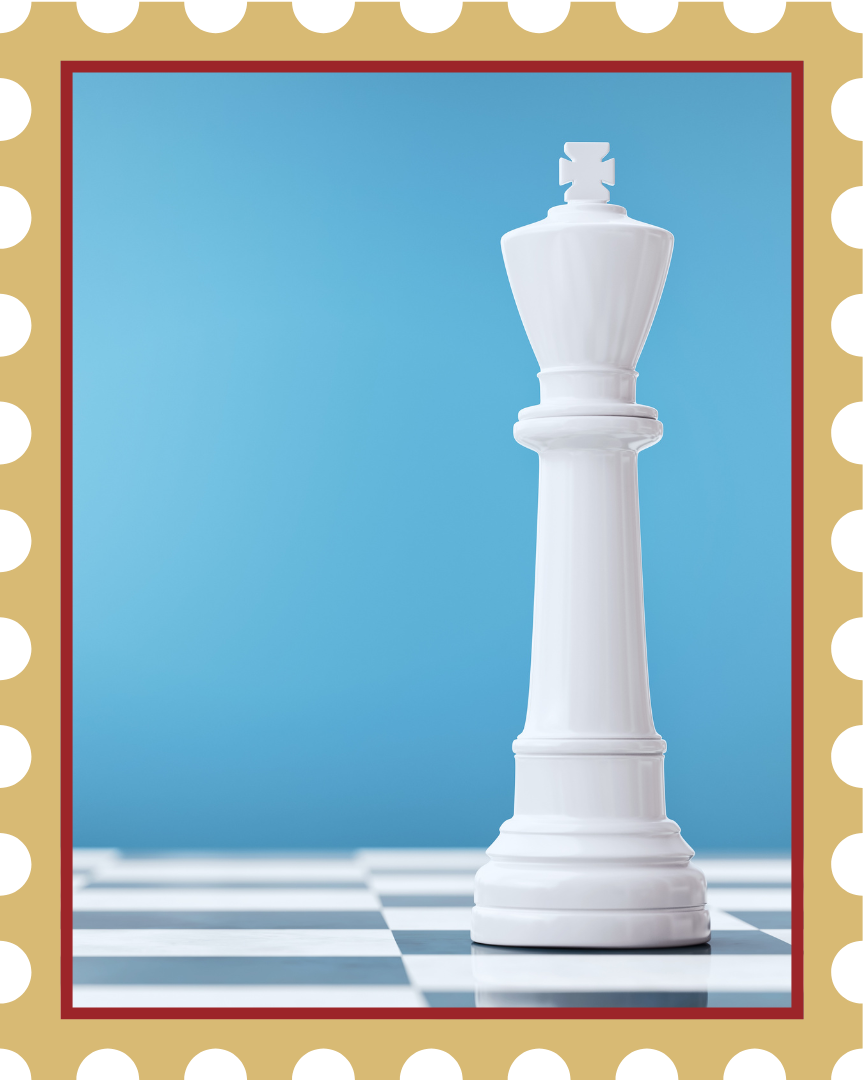 Set a budget
Identify your ideal customer
Set measurable goals
Position your business
Track site traffic and leads
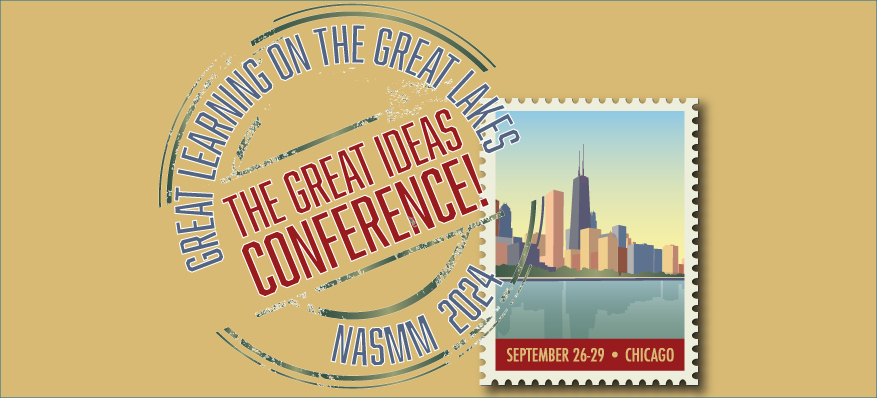 STRATEGY
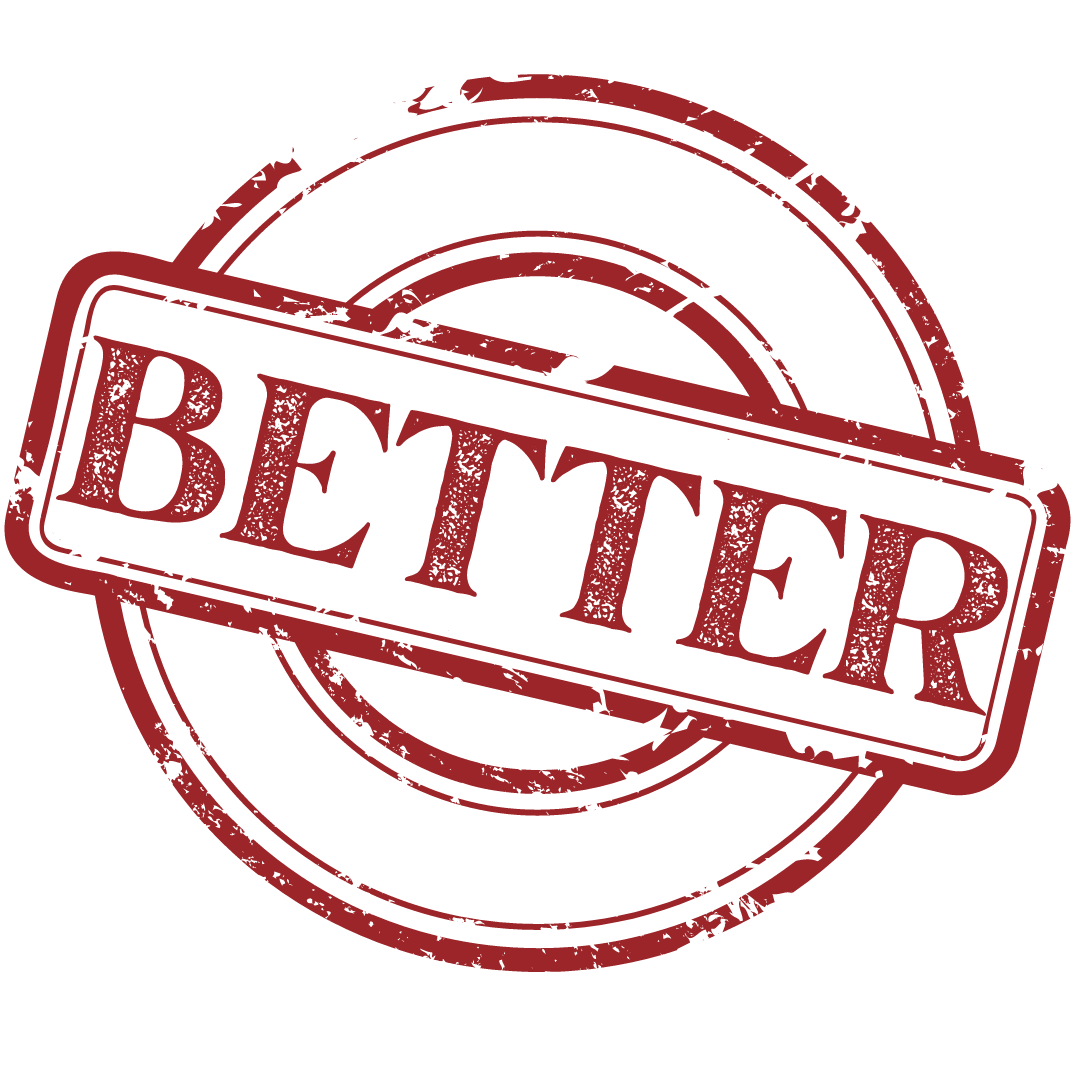 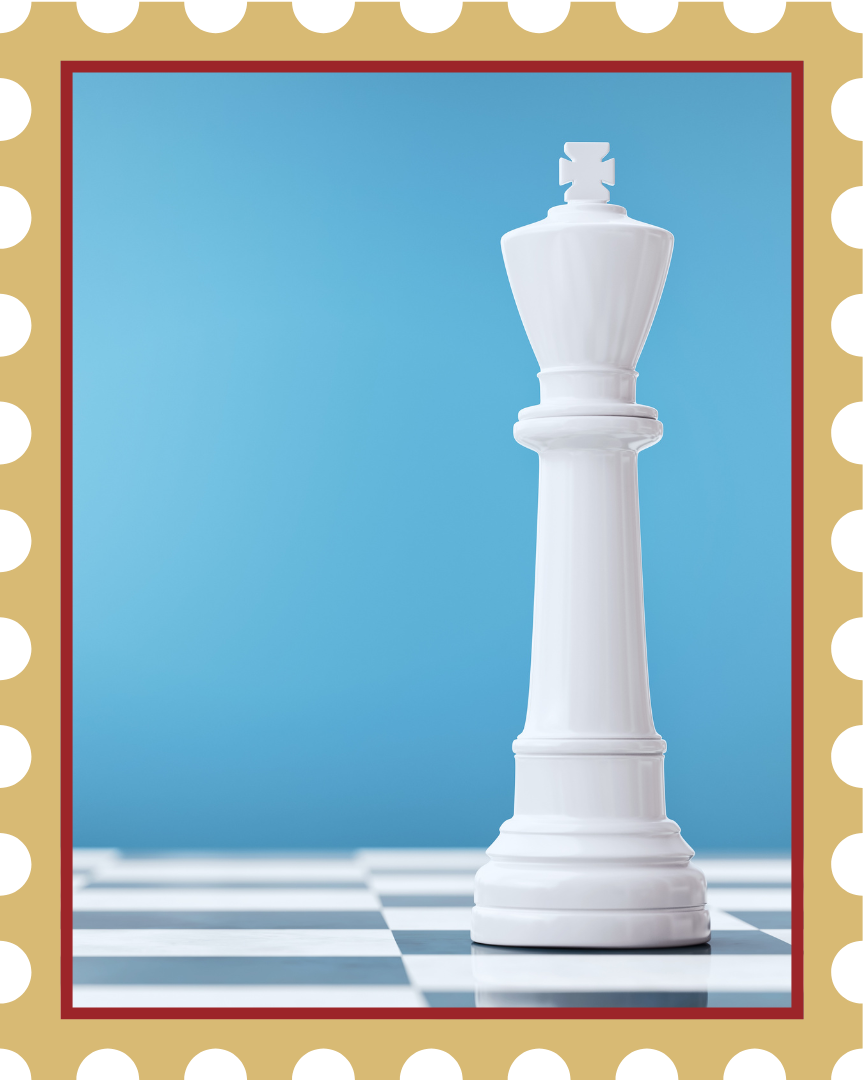 Revisit your budget: realistic expectations.
Define and measure your spending.
Evaluate your energy expenditure.
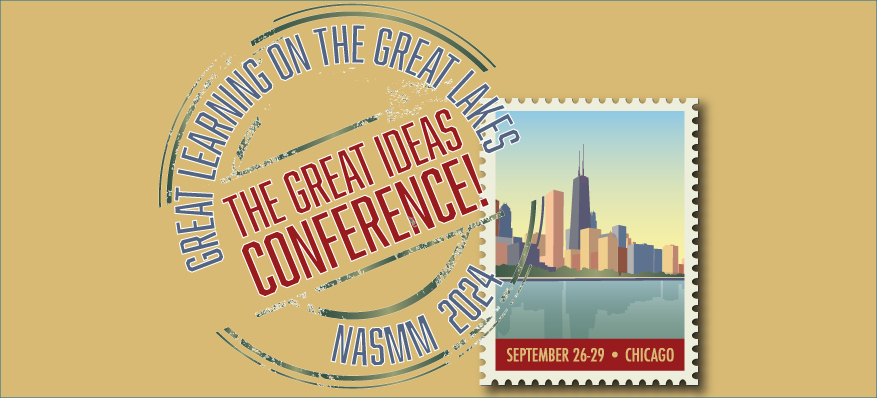 Identifying Your Ideal Customer
Baseline Strategy:
Know your primary customer
Understand their needs and pain points

Expand to Include:
Referral partners
B2B pain points and solutions
Brainstorm additional ideal customers
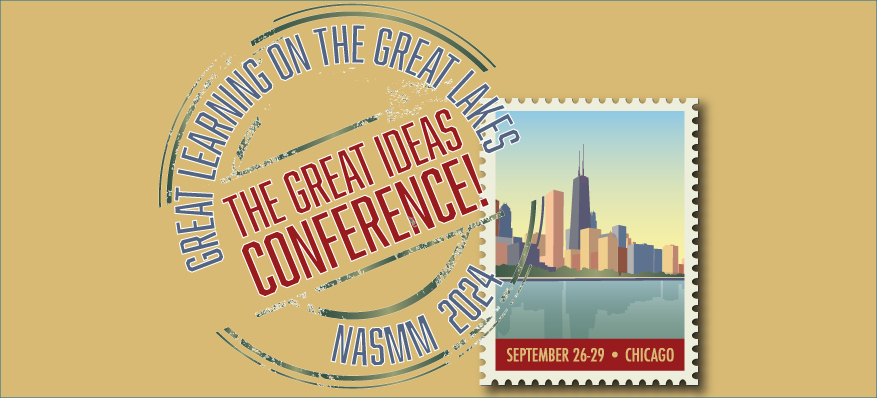 BRAND
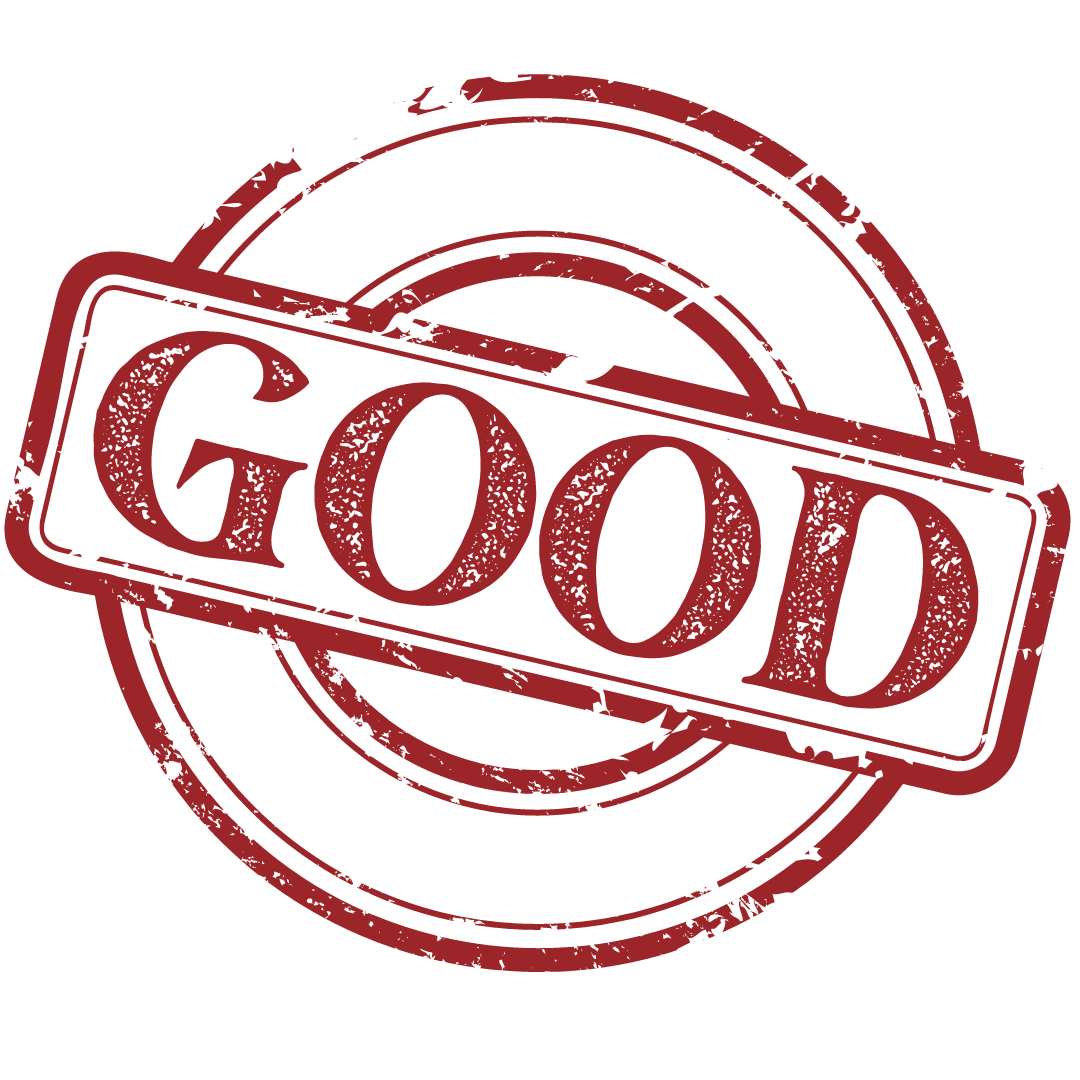 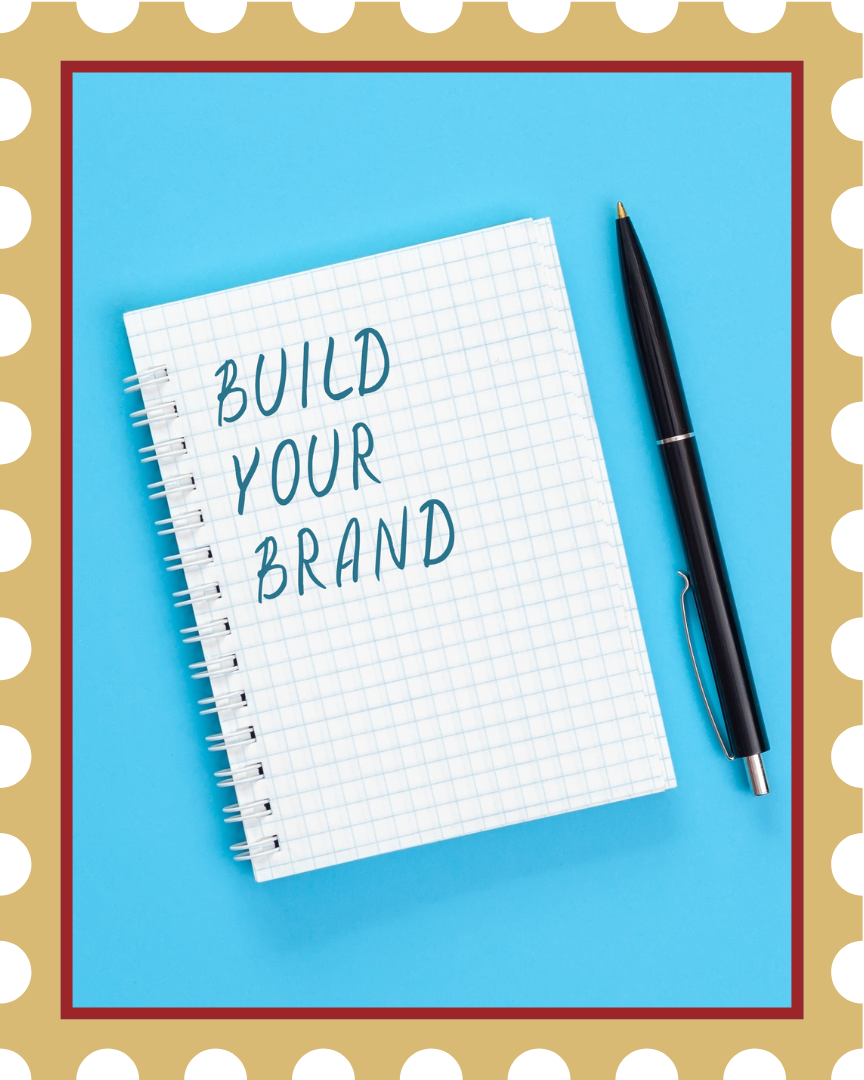 Use consistent logo, colors, style.
Define company tone.
Ensure brand consistency.
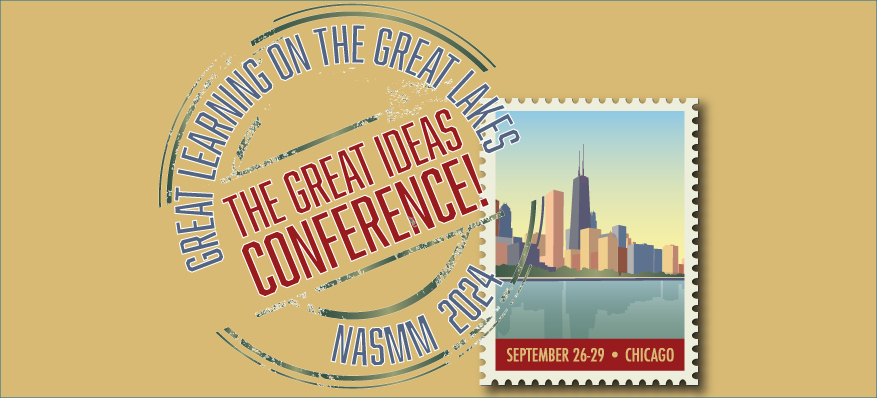 BRAND
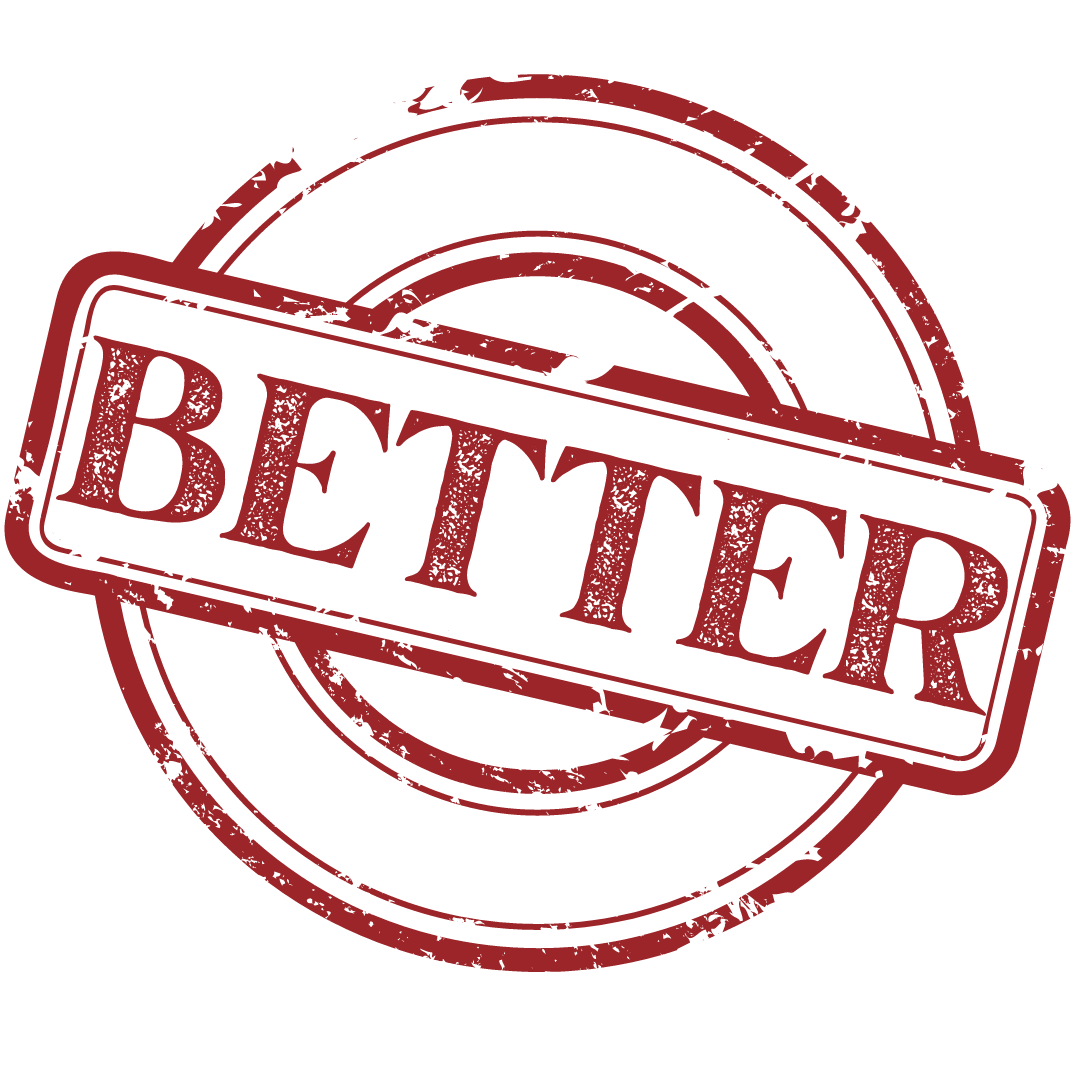 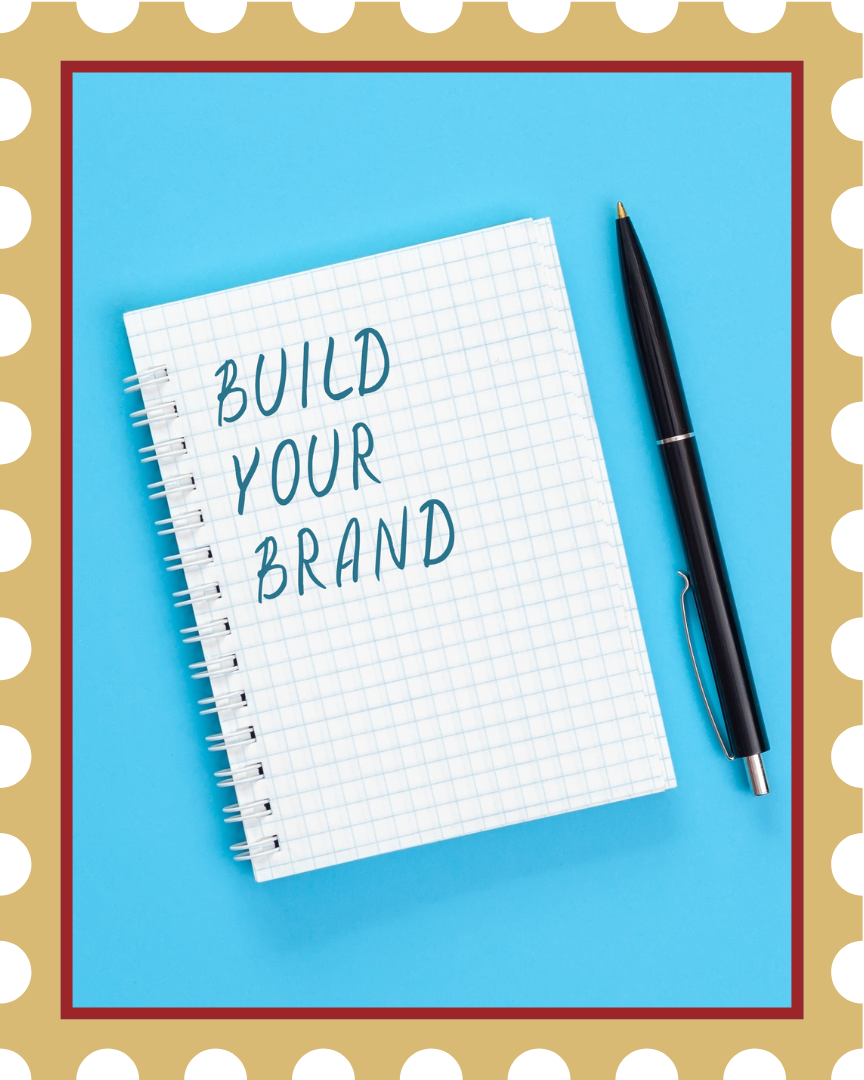 Align brand with business strategy.
Differentiate in the marketplace.
Communicate brand to B2B partners.
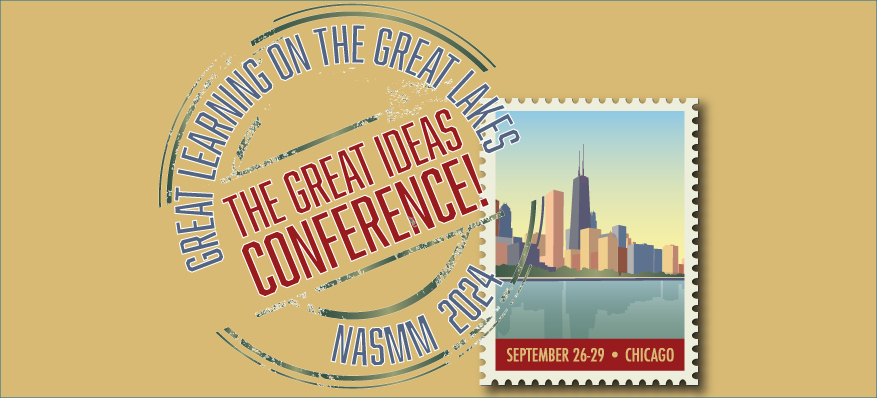 MESSAGING
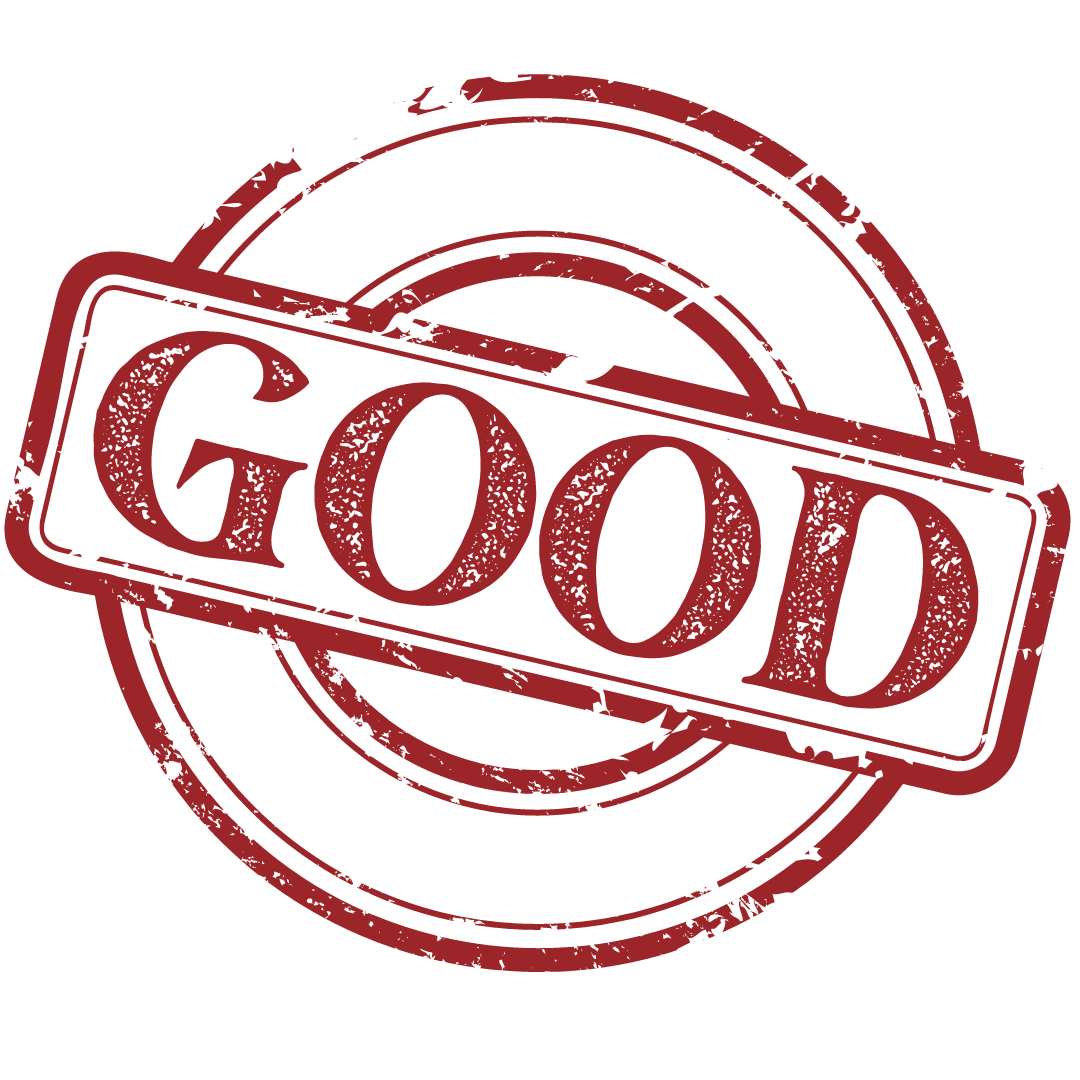 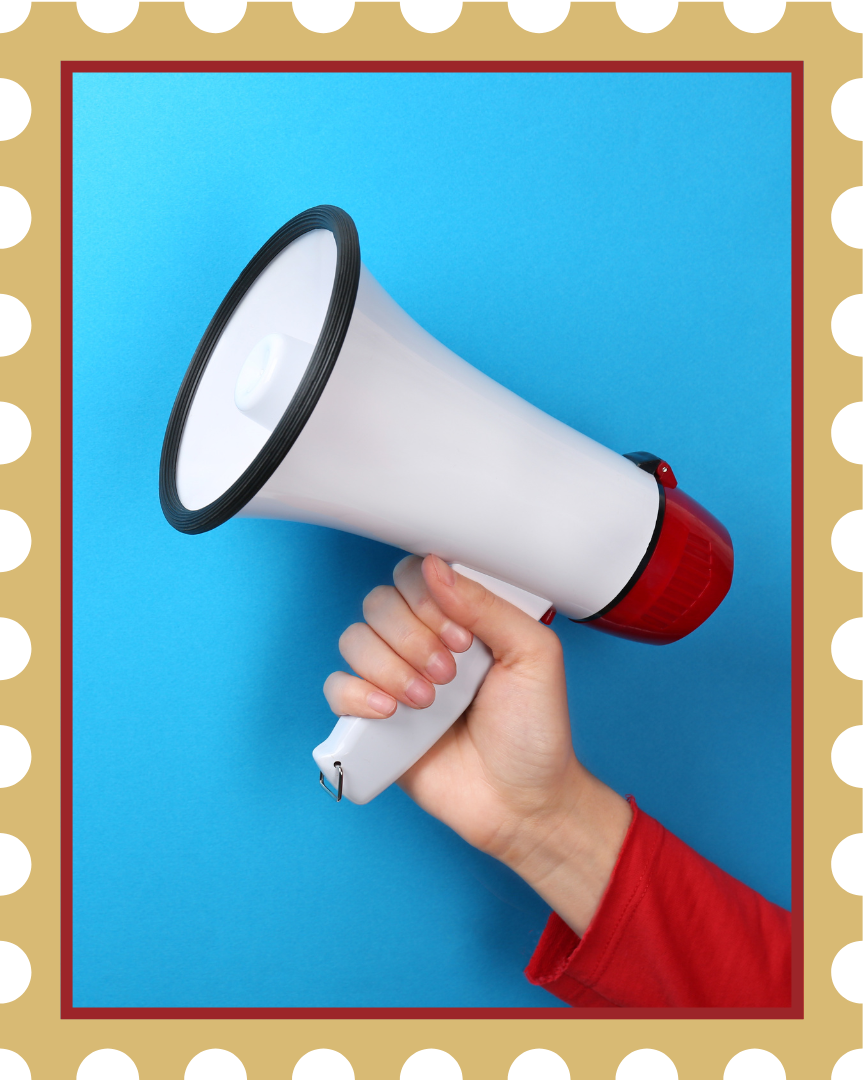 Focus on pain points.
Explain benefits, not just features.
Tell your business story.
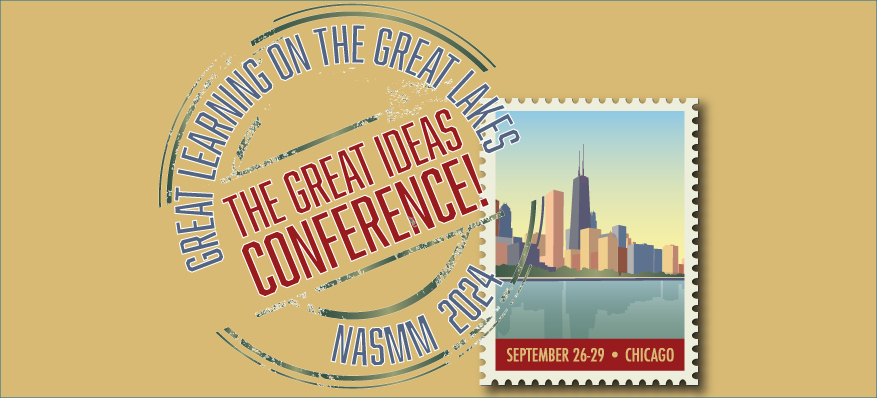 MESSAGING
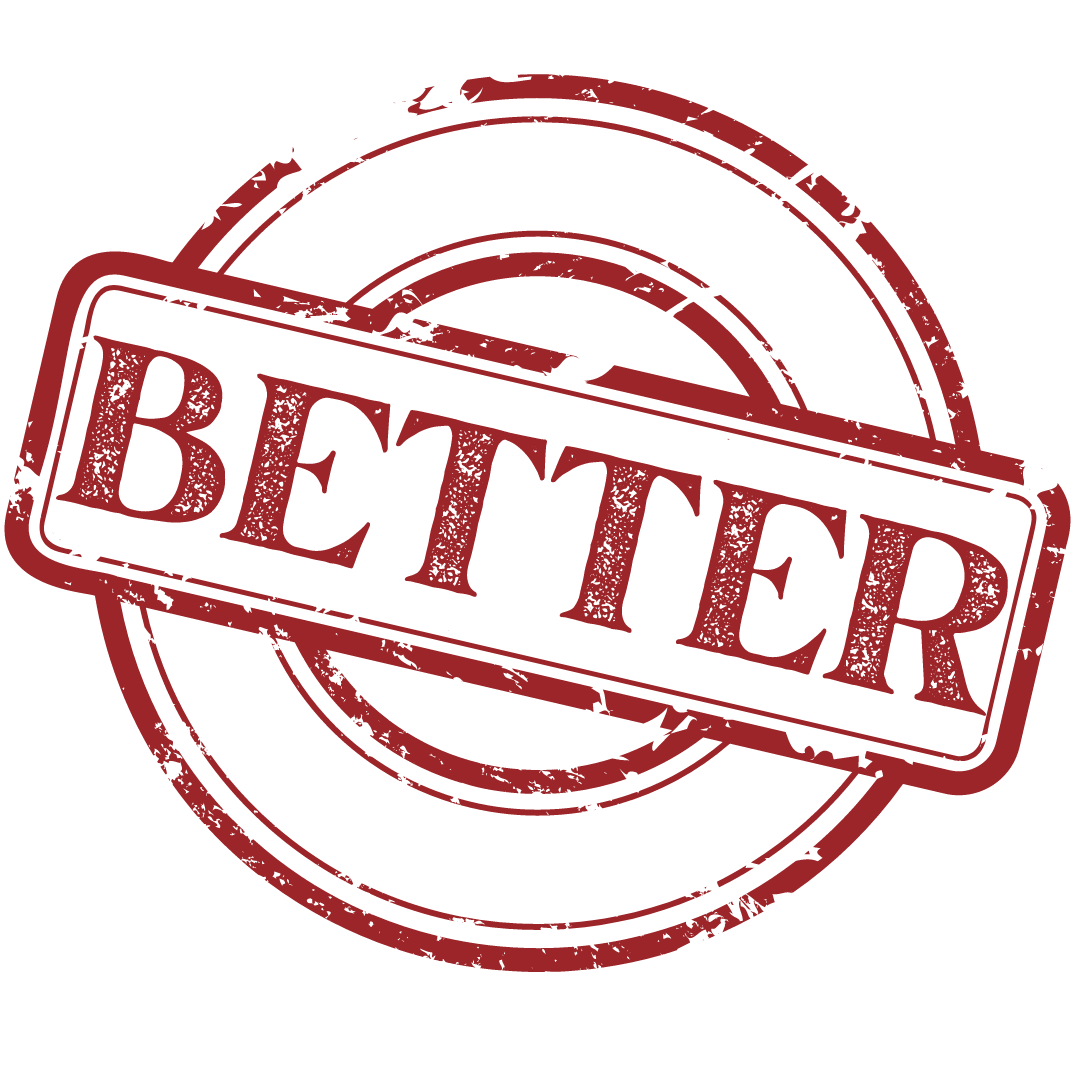 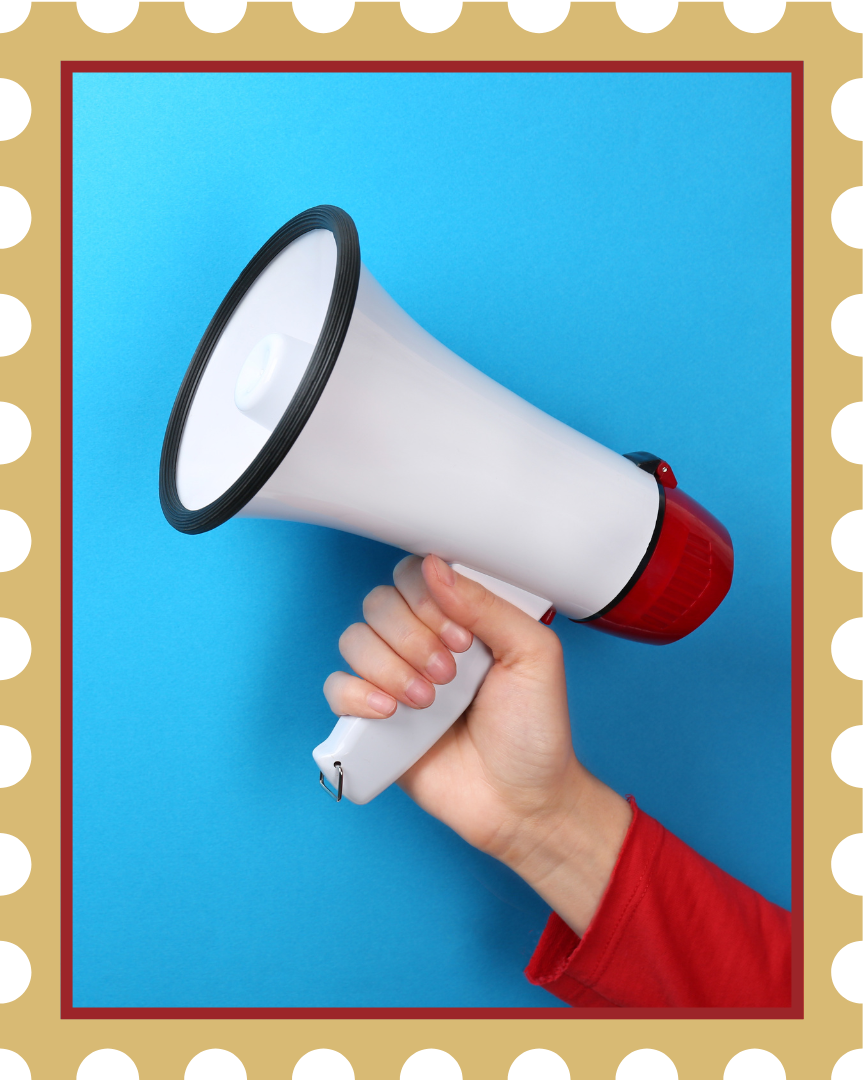 Revisit and tweak messaging.
Tailor to different audiences.
Use various formats, including video.
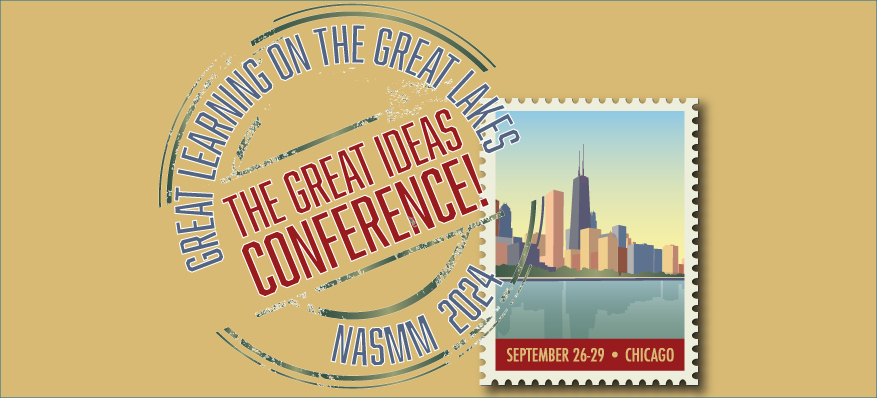 SUPPORTING COLLATERAL
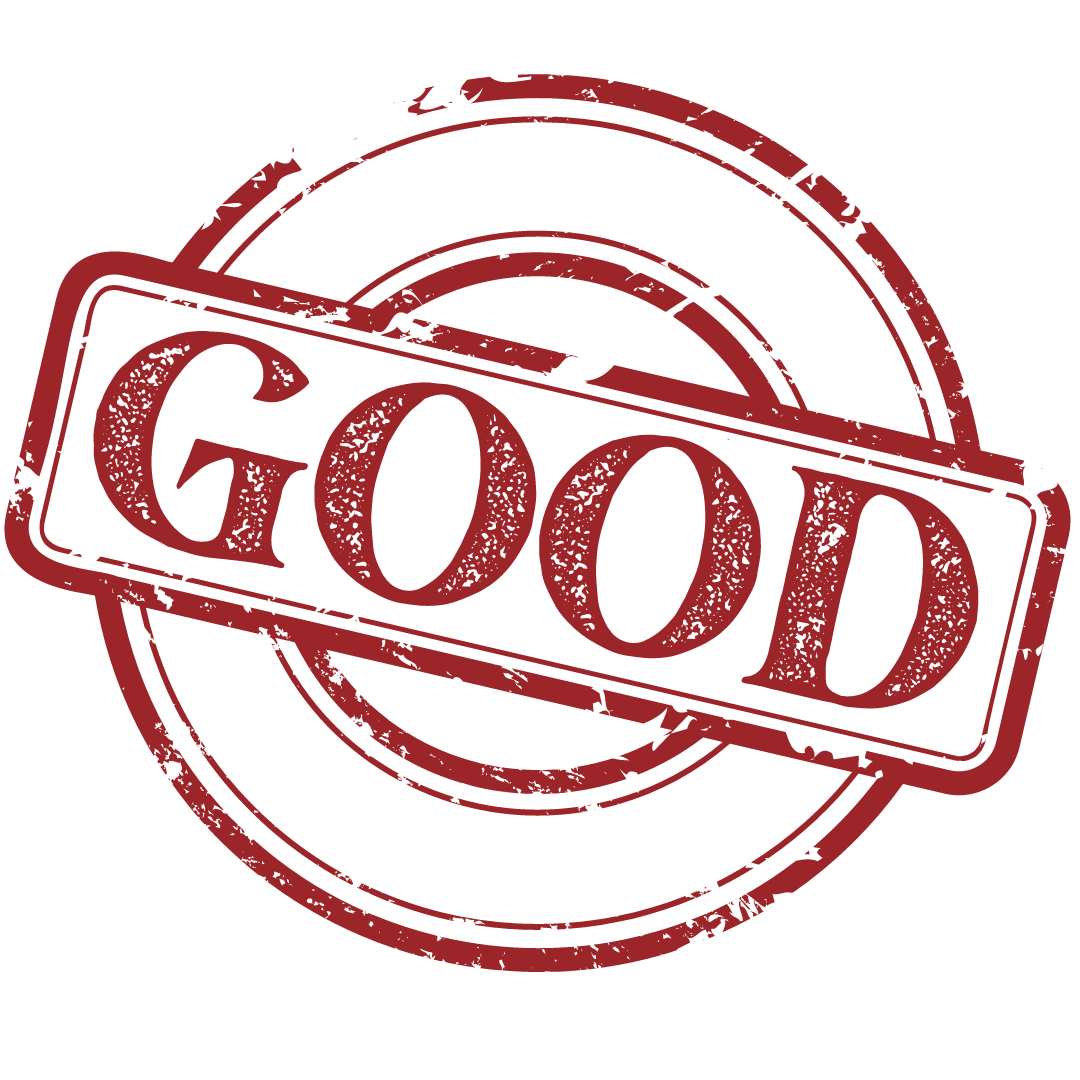 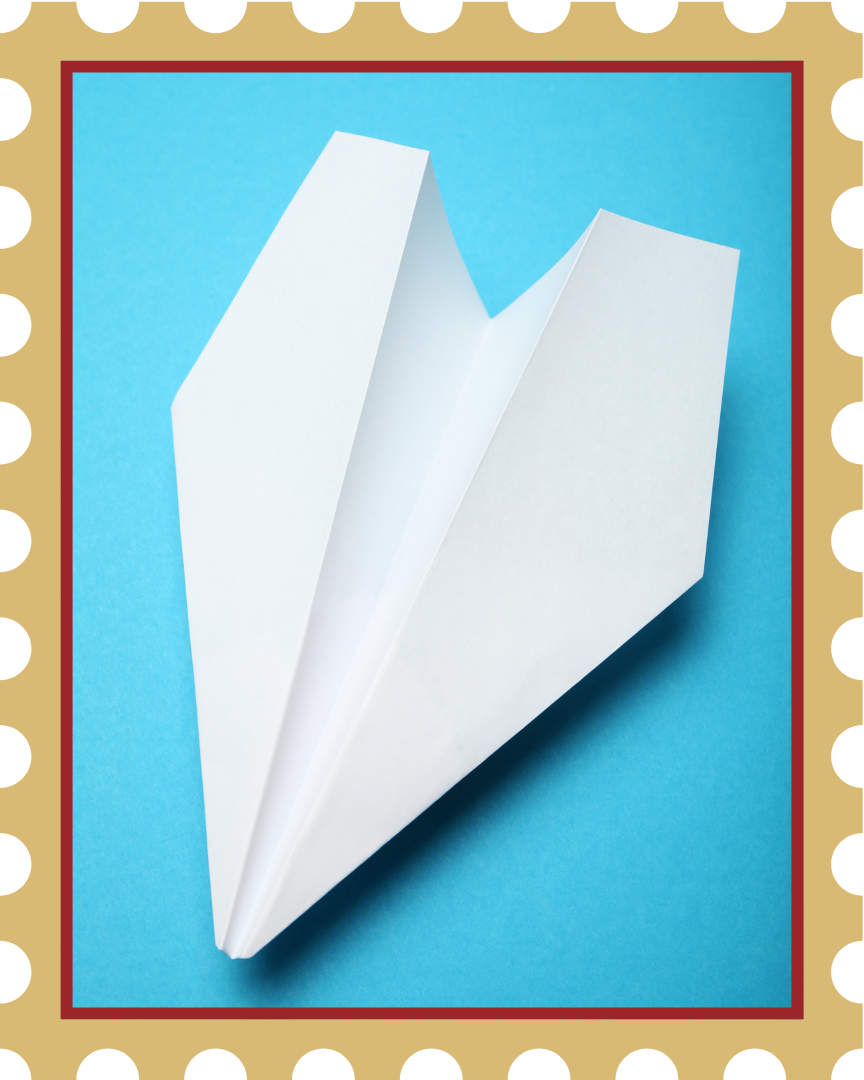 Define collateral (handouts, business cards, digital).
Inventory your current collateral.
Balance digital and physical collateral.
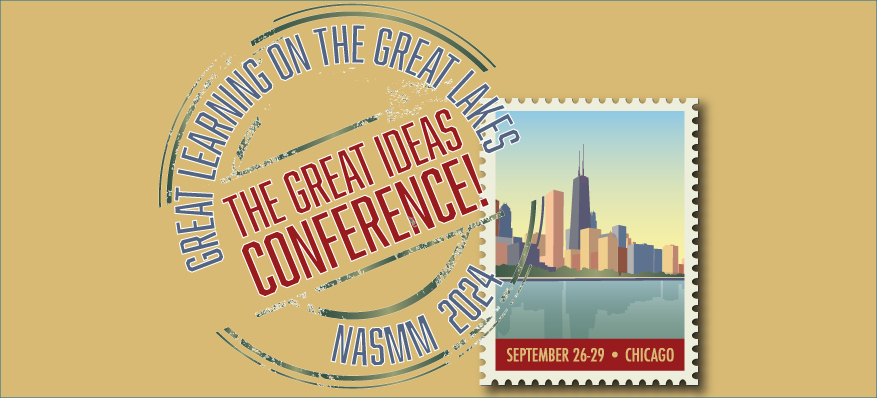 SUPPORTING COLLATERAL
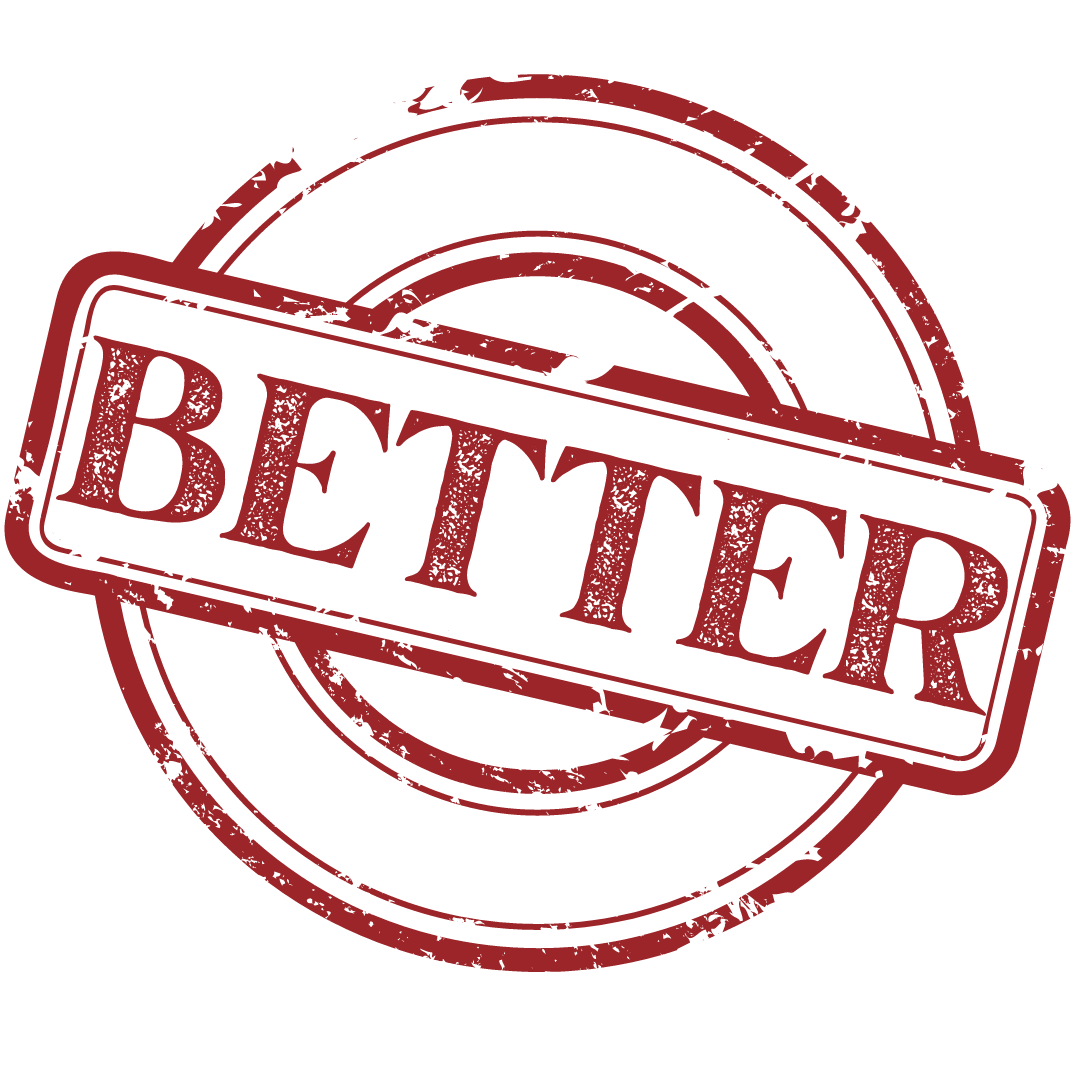 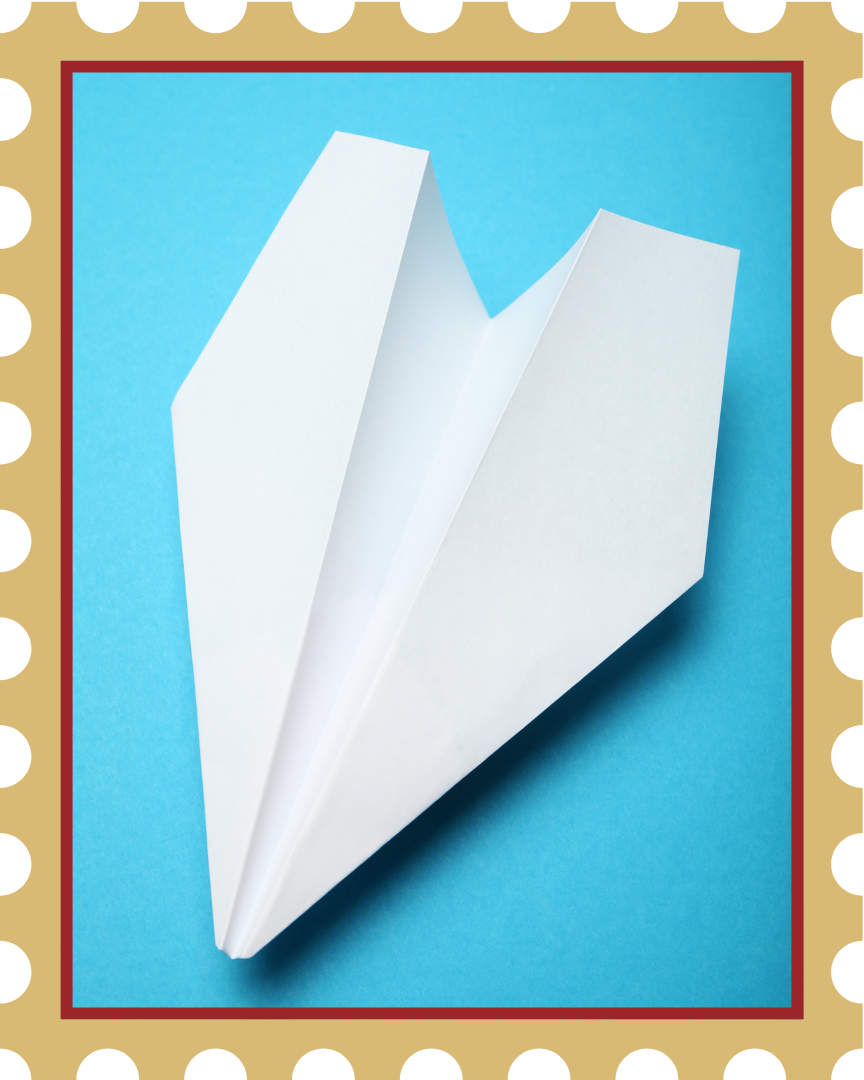 Align marketing and sales collateral.
Consider going digital.
Explore direct mail options.
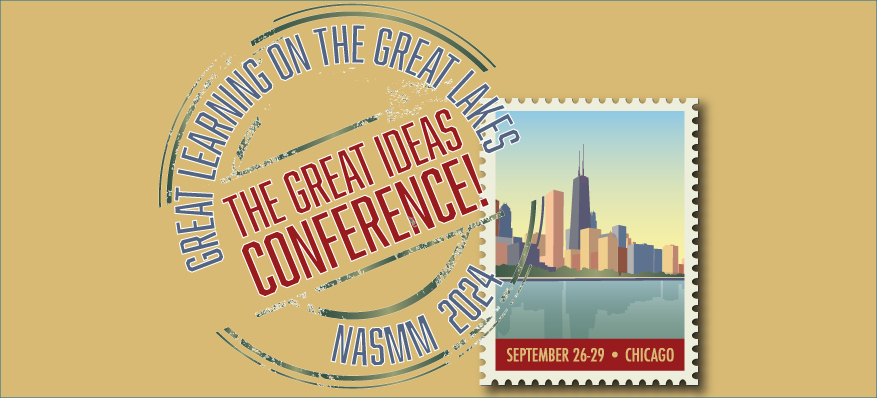 BUSINESS COMMUNITY
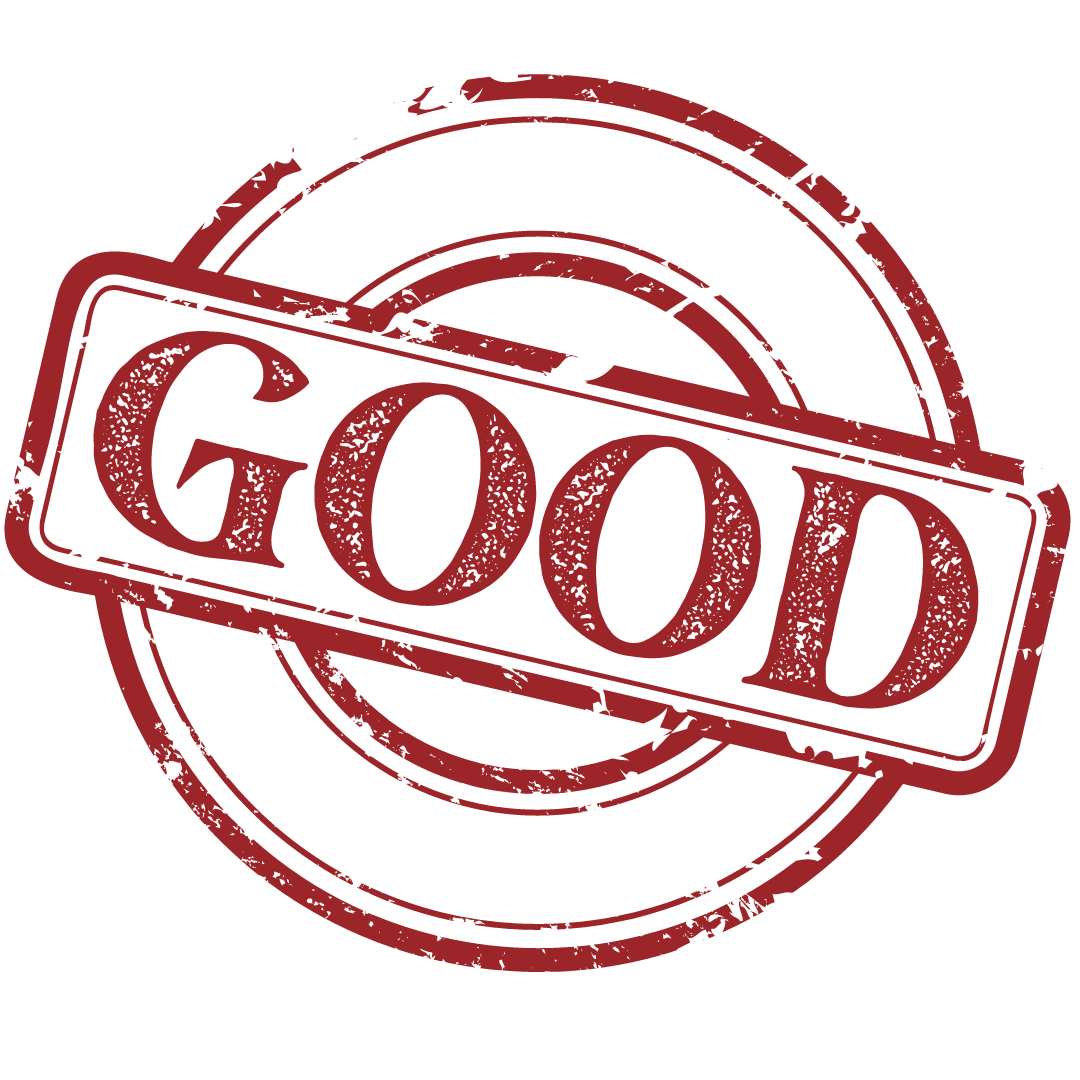 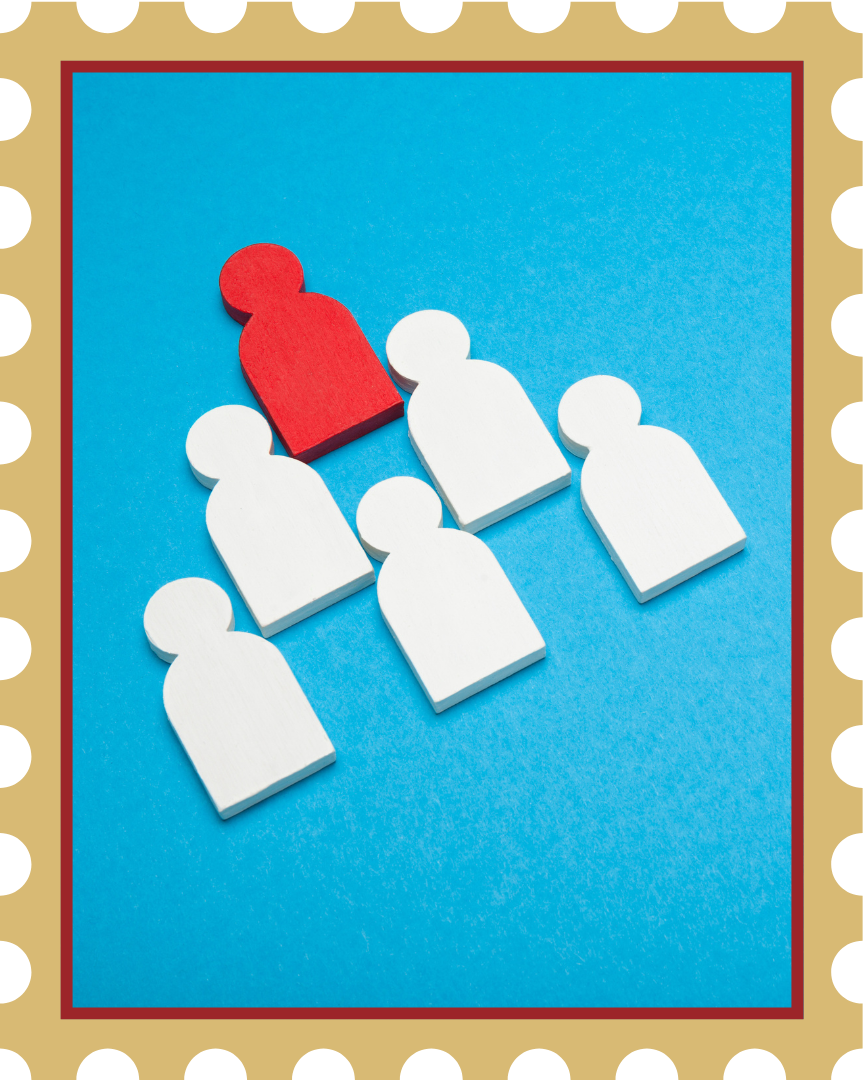 Baseline Strategy:
Build relationships.
Maintain referral partner list.
Stay in touch with partners.
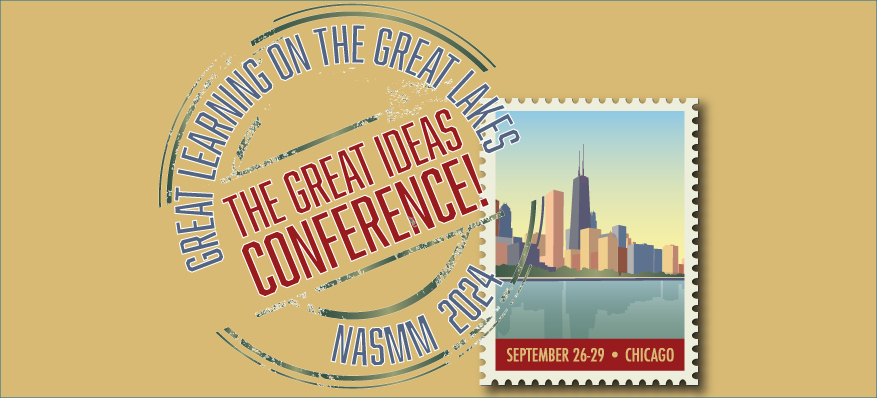 BUSINESS COMMUNITY
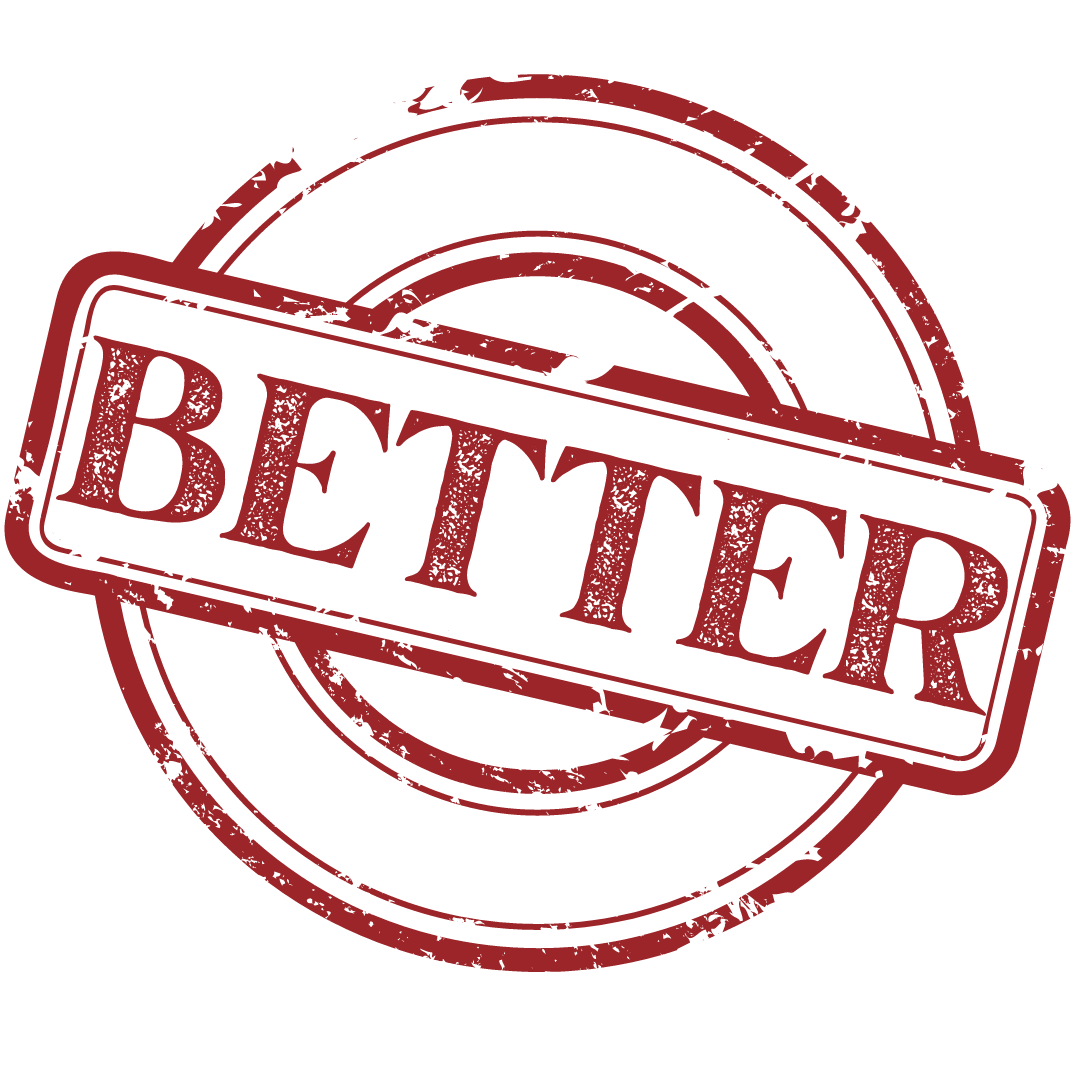 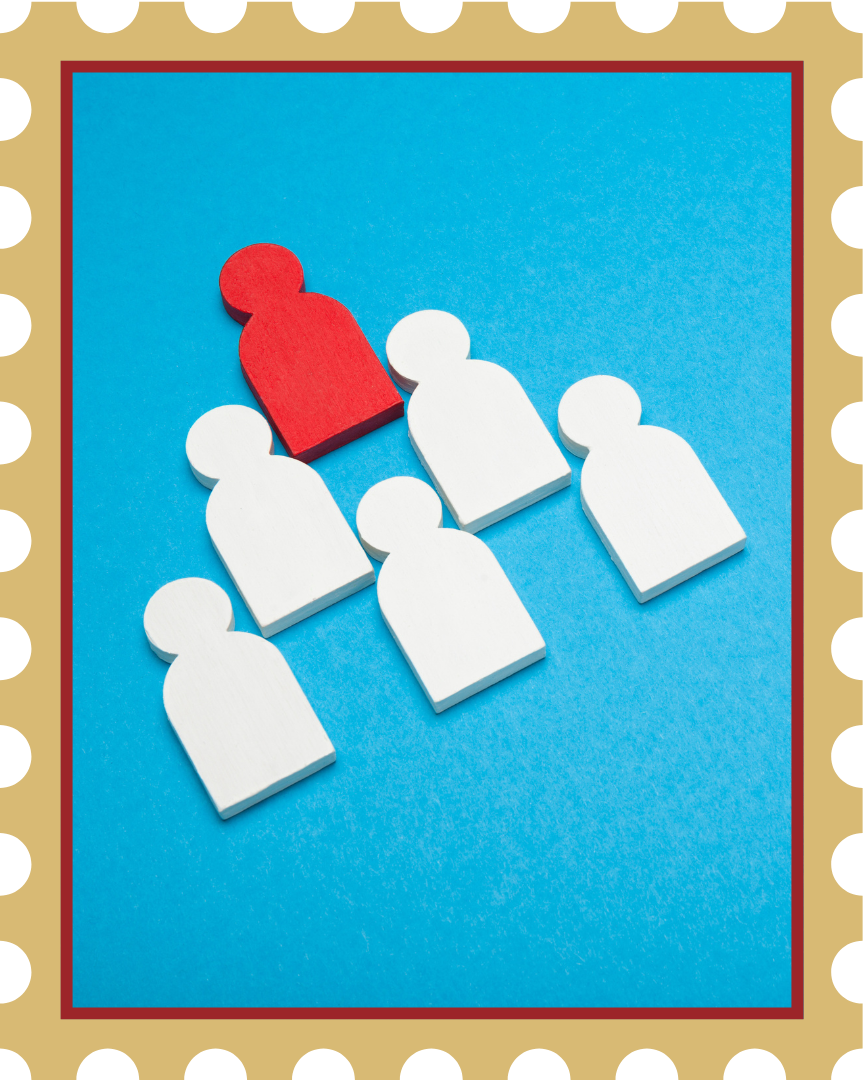 Identify best referral sources.
Engage with local business environment.
Show leadership in your local network.
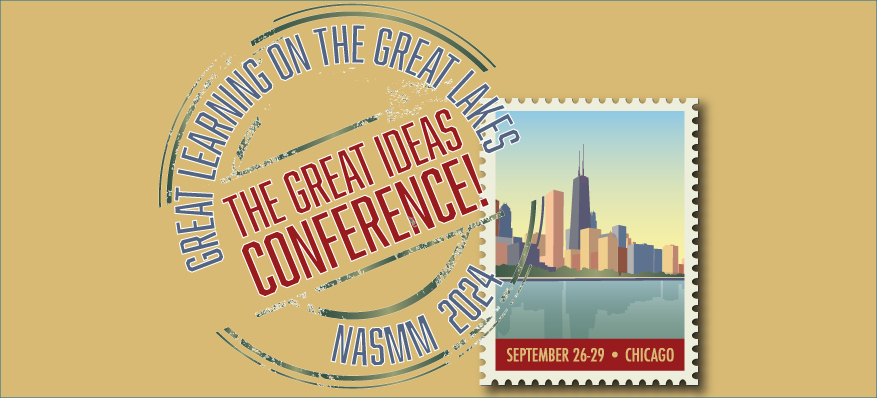 ONLINE PRESENCE
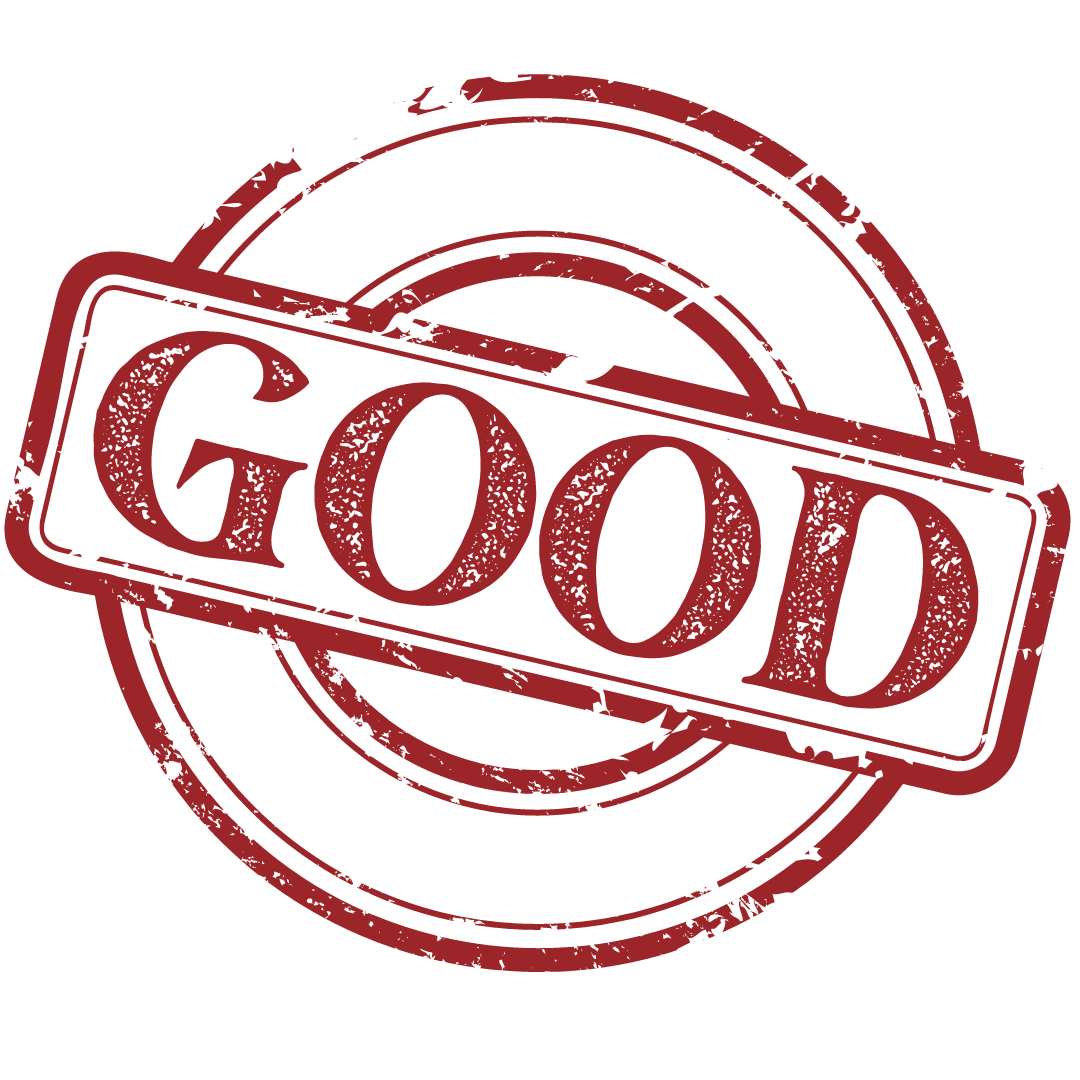 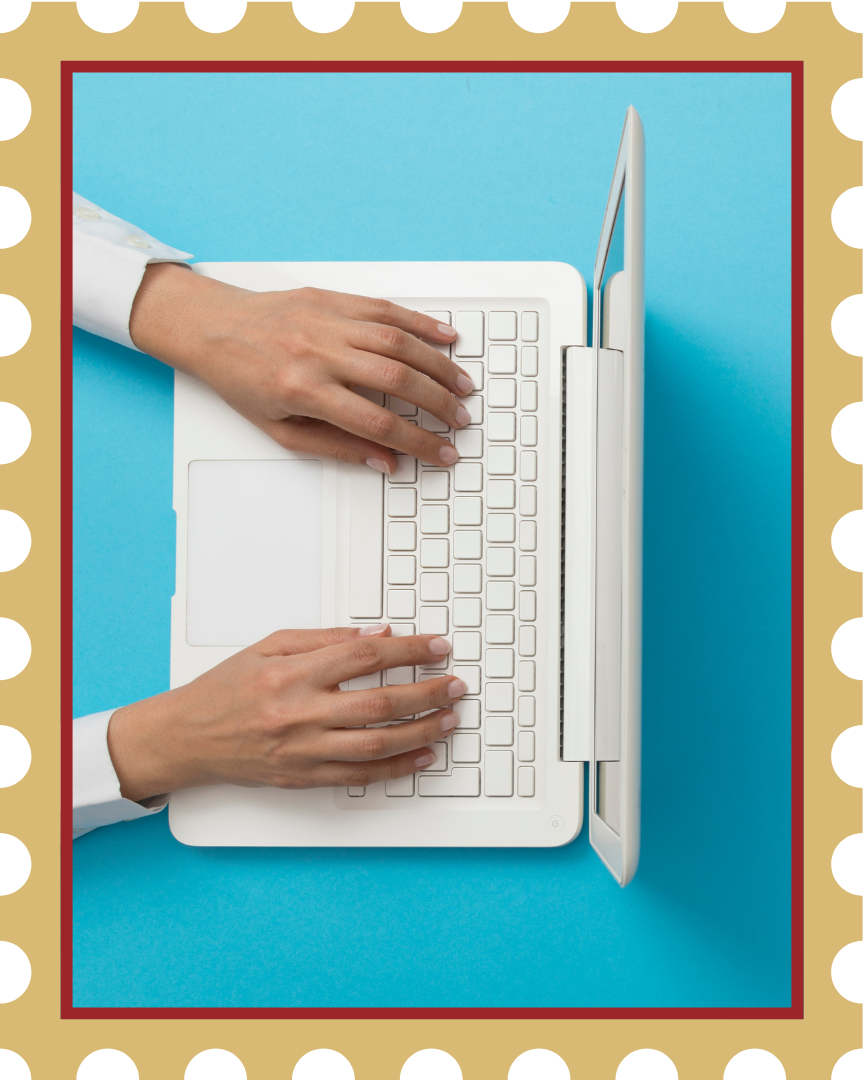 Keep website current.
Maintain social media presence.
Send monthly newsletters.
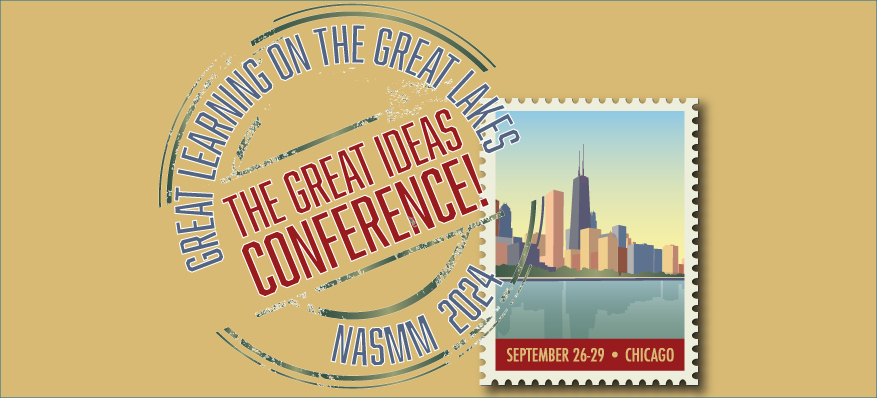 ONLINE PRESENCE
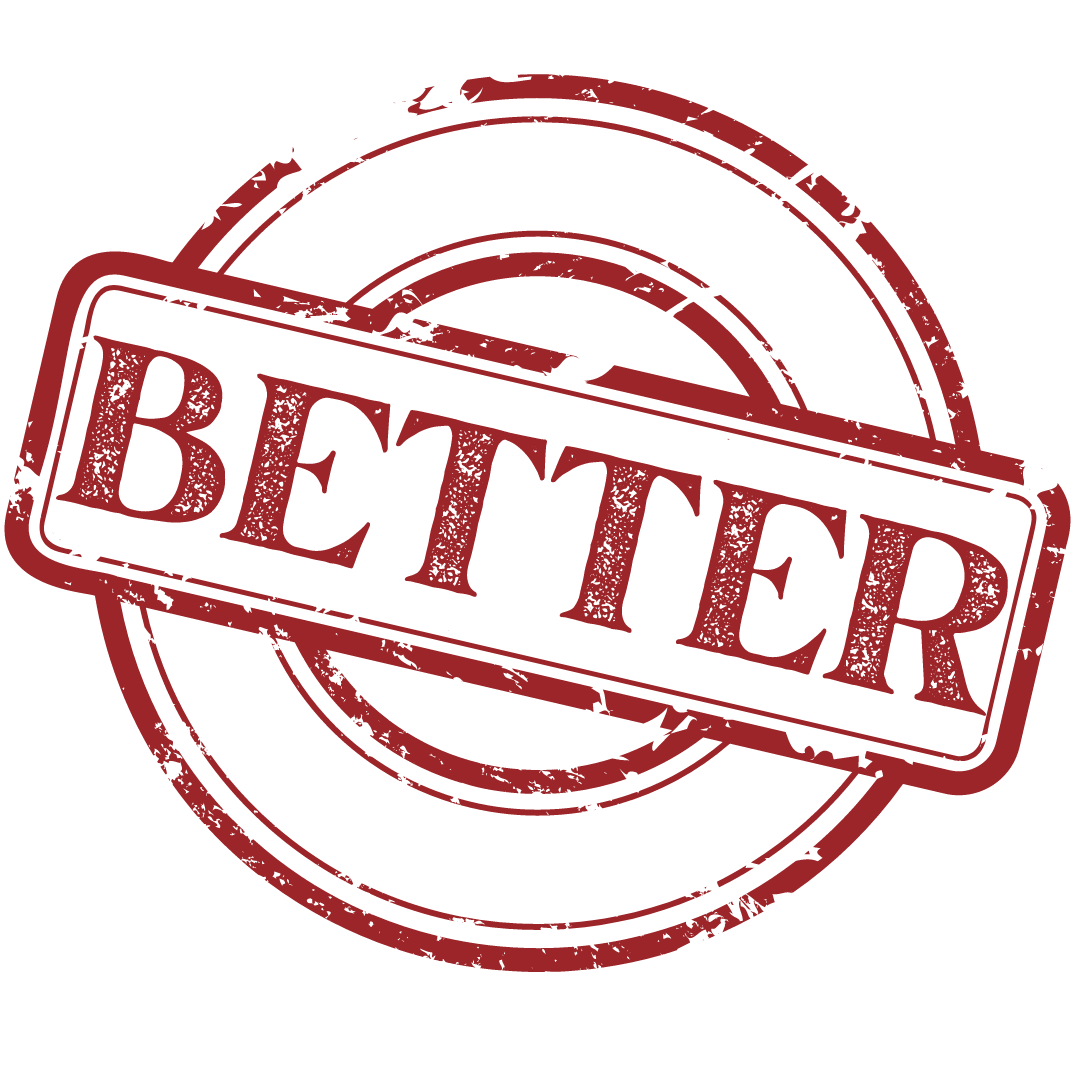 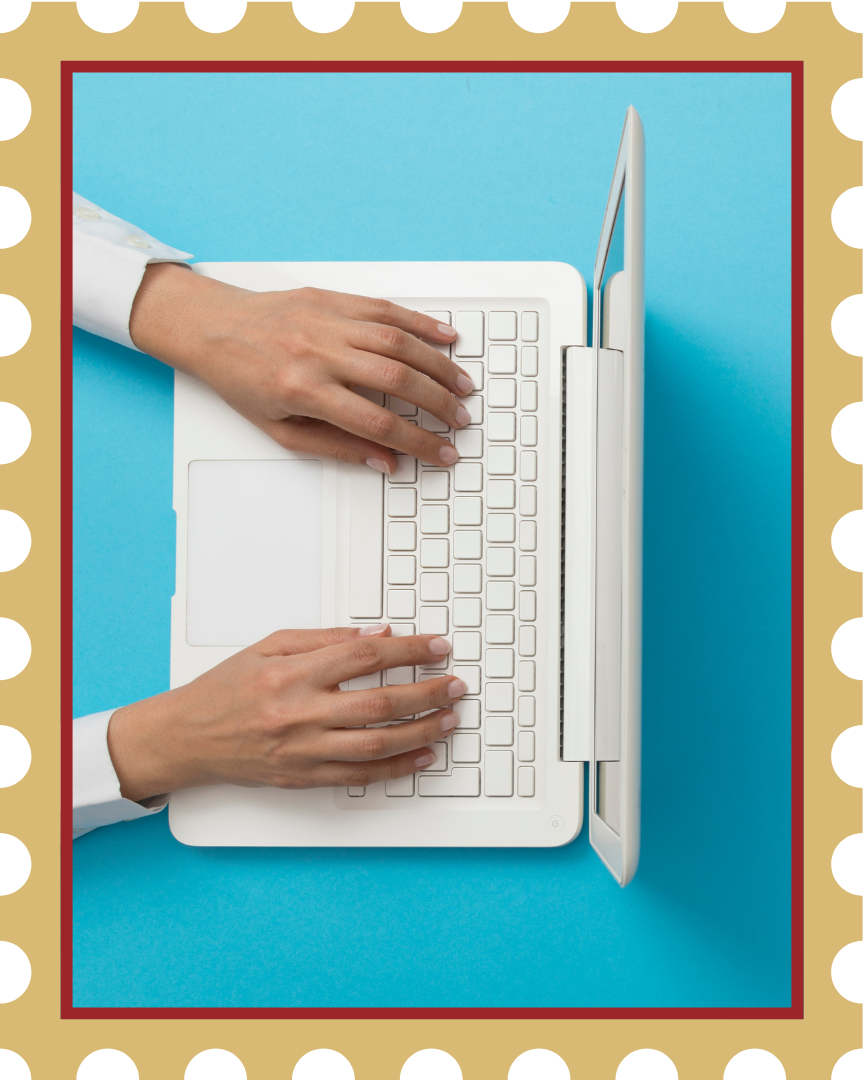 Define your goals and CTA.
Assess where you show up online.
Optimize for engagement.
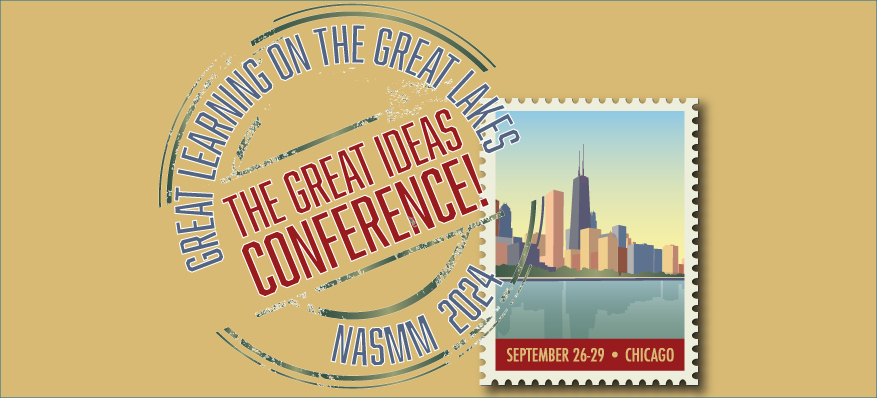 Proven Platforms: Social Media
Baseline Strategy:
Facebook/Instagram
Regular posting
Relevant content

Advanced Efforts:
Focus on brand storytelling.
LinkedIn for B2B networking.
Use video for content.
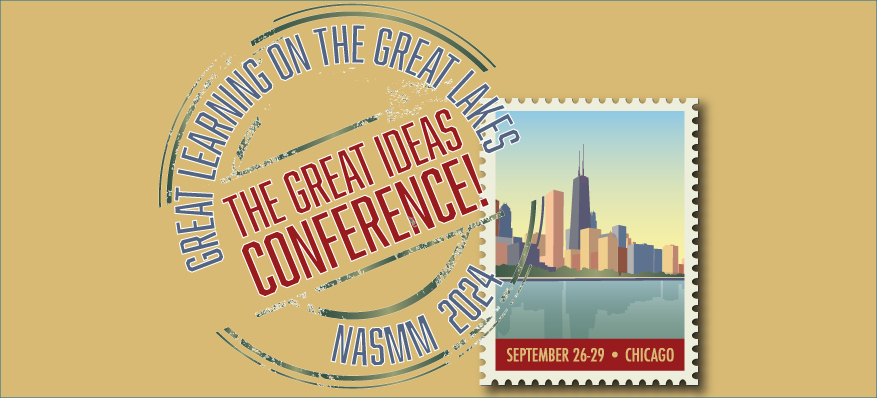 Newsletters and Email Marketing
Baseline Strategy:
Send quarterly emails.
Maintain your email list.

Advanced Efforts:
Monthly designed newsletters.
Build and expand your email list.
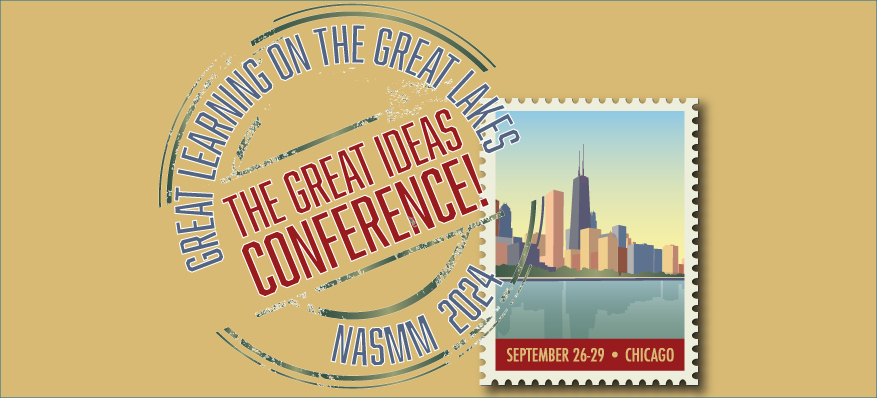 Evaluate and Adjust
Track KPIs and ROI.
Use a simple spreadsheet to list and track initiatives.
Regularly assess and adjust your strategy.
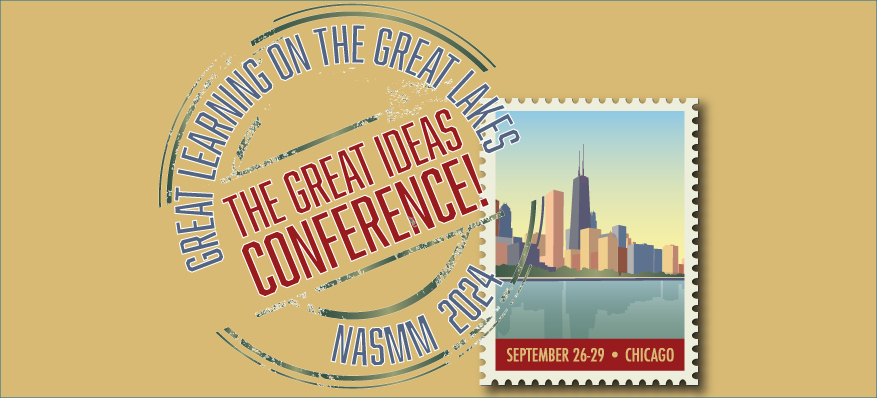 CONCLUSION
Key Takeaways:
Plan and budget for multi-faceted marketing.
Align marketing with business goals.
Manage your online presence.
Leverage local business environment.
Regularly evaluate and adjust.
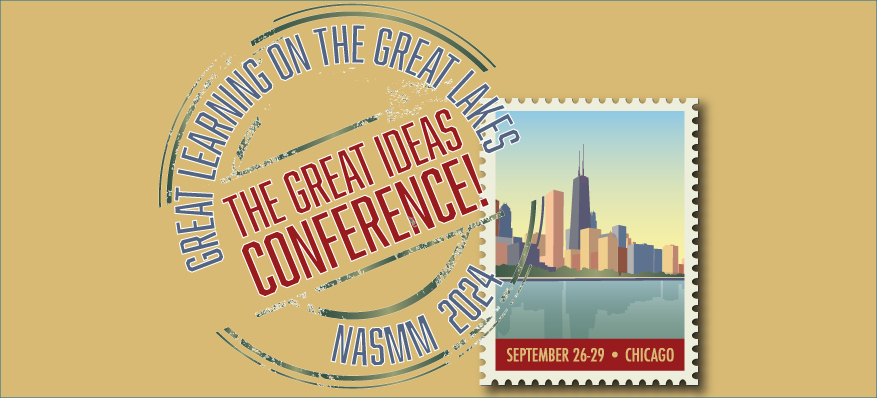 FINAL THOUGHTS
Recognize when to outsource.
Utilize diverse skill sets within your team.
Stick to the plan and own your strategy.
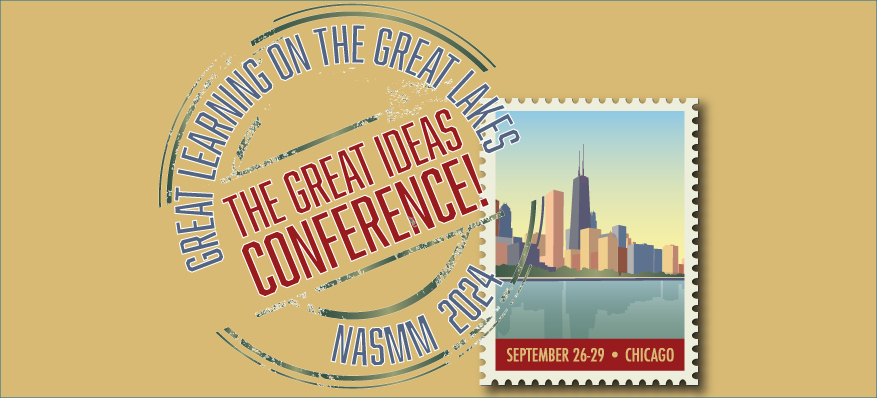 BONUS
Sample Marketing Plan 
Sample/model marketing calendar.
Discuss how to implement and track marketing initiatives.
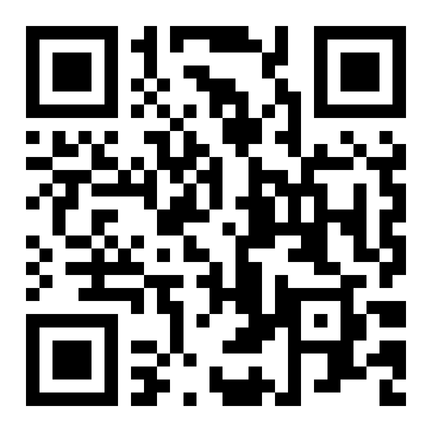 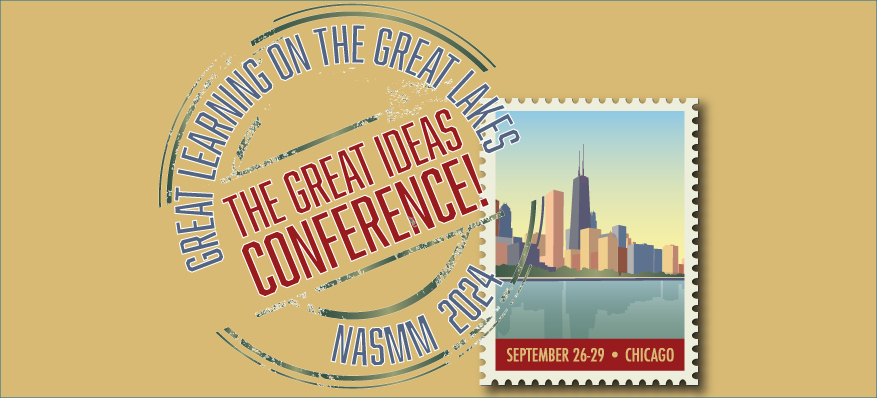 THANK YOU
Contact Information:
Jaymie: Jaymie_Shook@WVLCorp.com
Anna: Anna@HomeTransitionPros.com
Questions?**
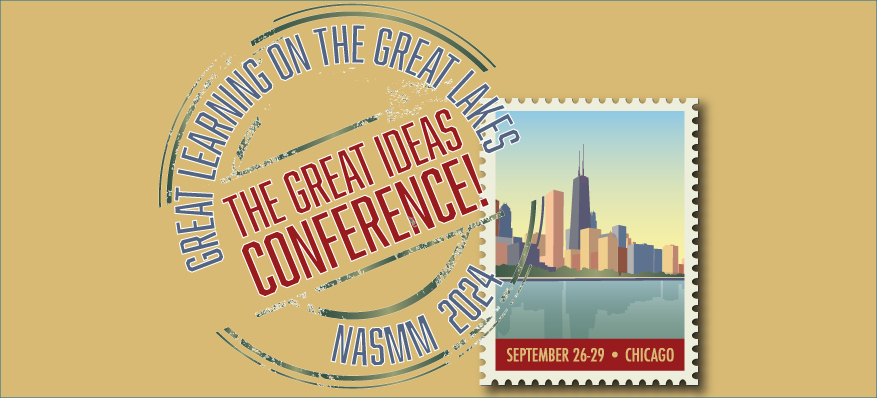